Муниципальное бюджетное 
общеобразовательное учреждение
«Подпорожская средняя 
общеобразовательная школа №8»
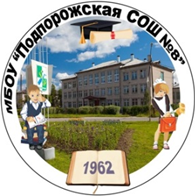 Планирование мероприятий и разработка концептуальных документов в рамках проекта «500+»
Директор: Бряккиева Анна Сергеевна
Куратор: Тунденкова Мария Владимировна
Муниципальный координатор: 
Султанова Нина Семеновна
Региональные координаторы: 
Загривная Тамара Александровна
Мартынова Алла Владимировна
18.04.2022
Участники проекта
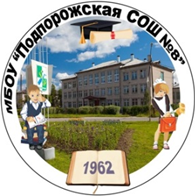 Школа-участница проекта «500+» 
МБОУ «Подпорожская средняя 
общеобразовательная школа №8»
Подпорожский МР
Муниципальный координатор: 
Султанова Нина Семеновна






Региональные координаторы: 
Загривная Тамара Александровна
Мартынова Алла Владимировна
Школа-куратор проекта «500+»     МБОУ «Средняя общеобразовательная школа-интернат поселка Ефимовский»Бокситогорский МР
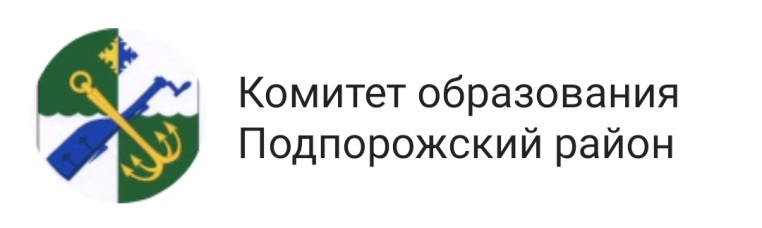 Директор: Бряккиева Анна Сергеевна
Директор: Тунденкова Мария Владимировна
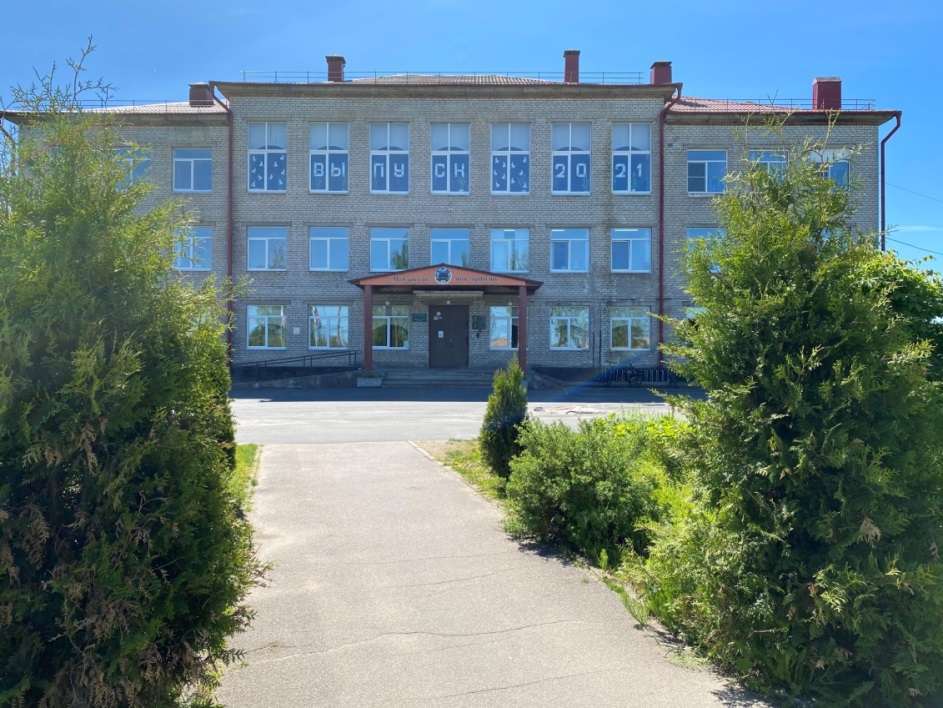 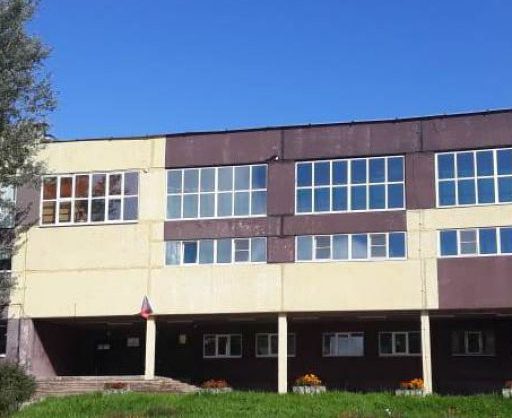 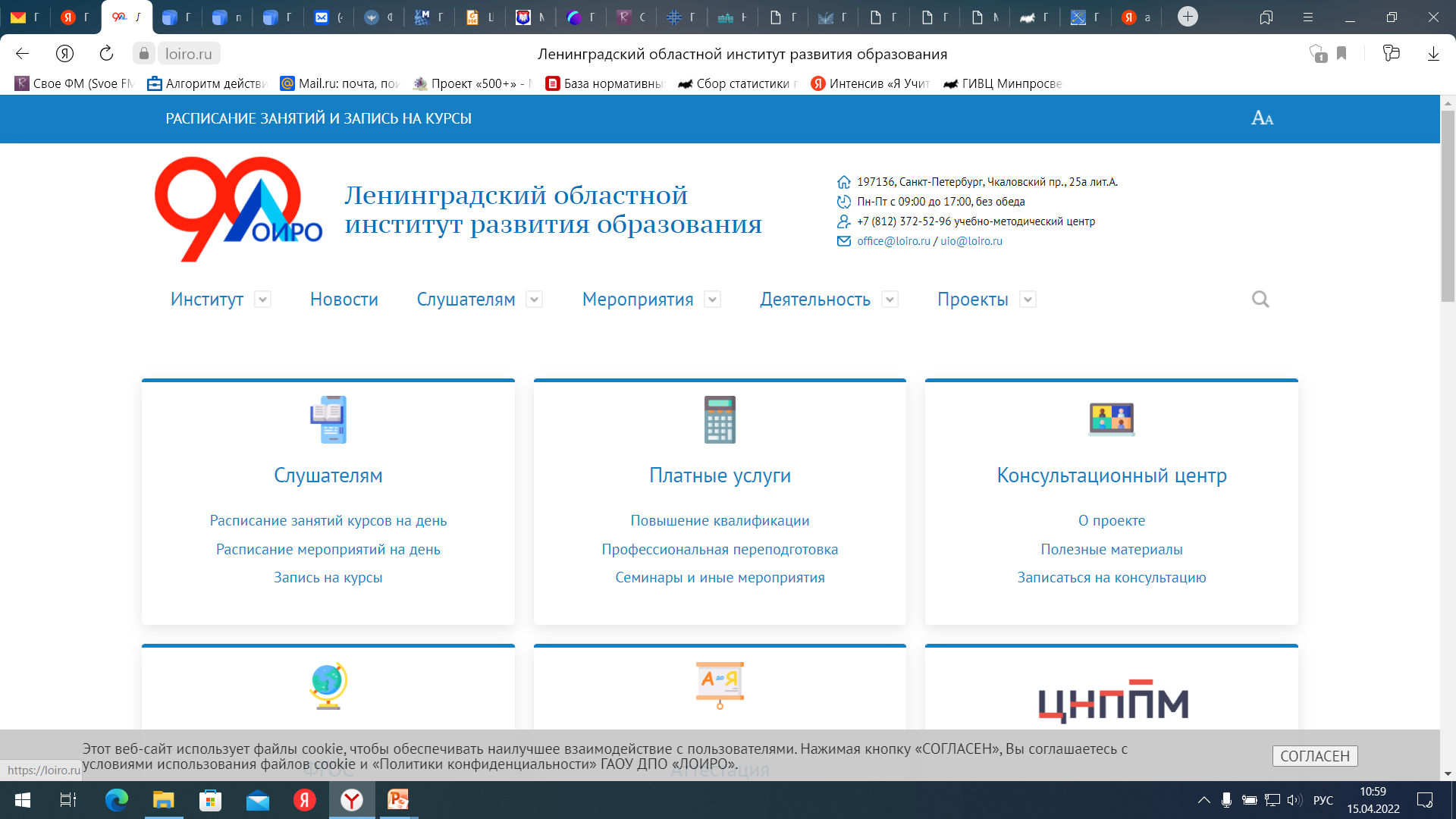 Характеристика школы на начало проекта
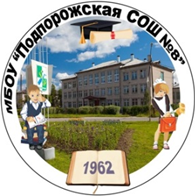 Характеристика школы на начало проекта
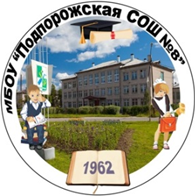 Самодиагностика
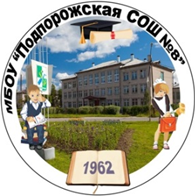 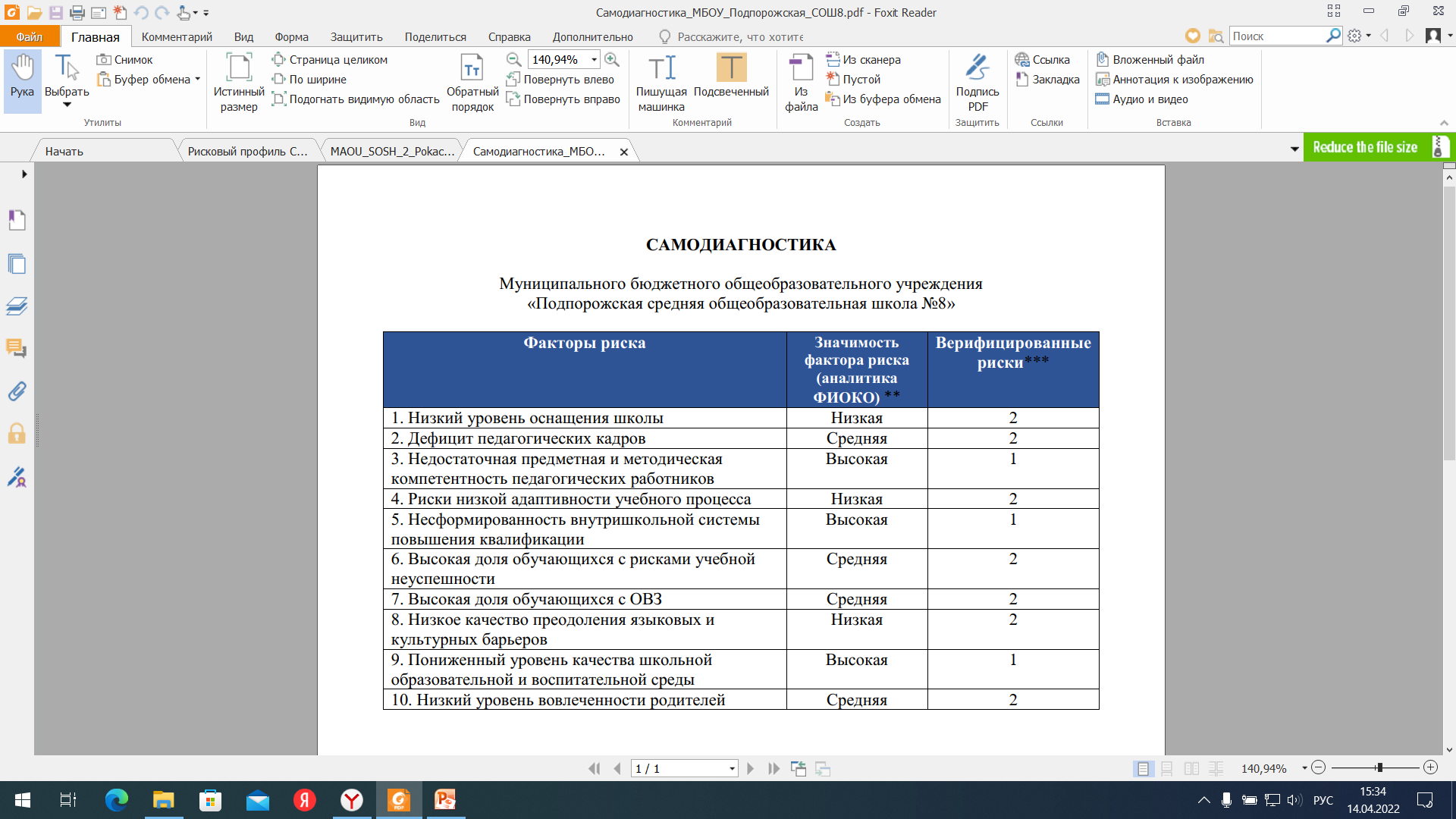 Выбор направлений рискового профиля
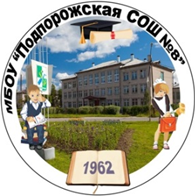 Недостаточная предметная
и методическая компетентность педагогических кадров
Пониженный уровень качества 
школьной образовательной и воспитательной среды
Несформированность внутришкольной системы повышения квалификации
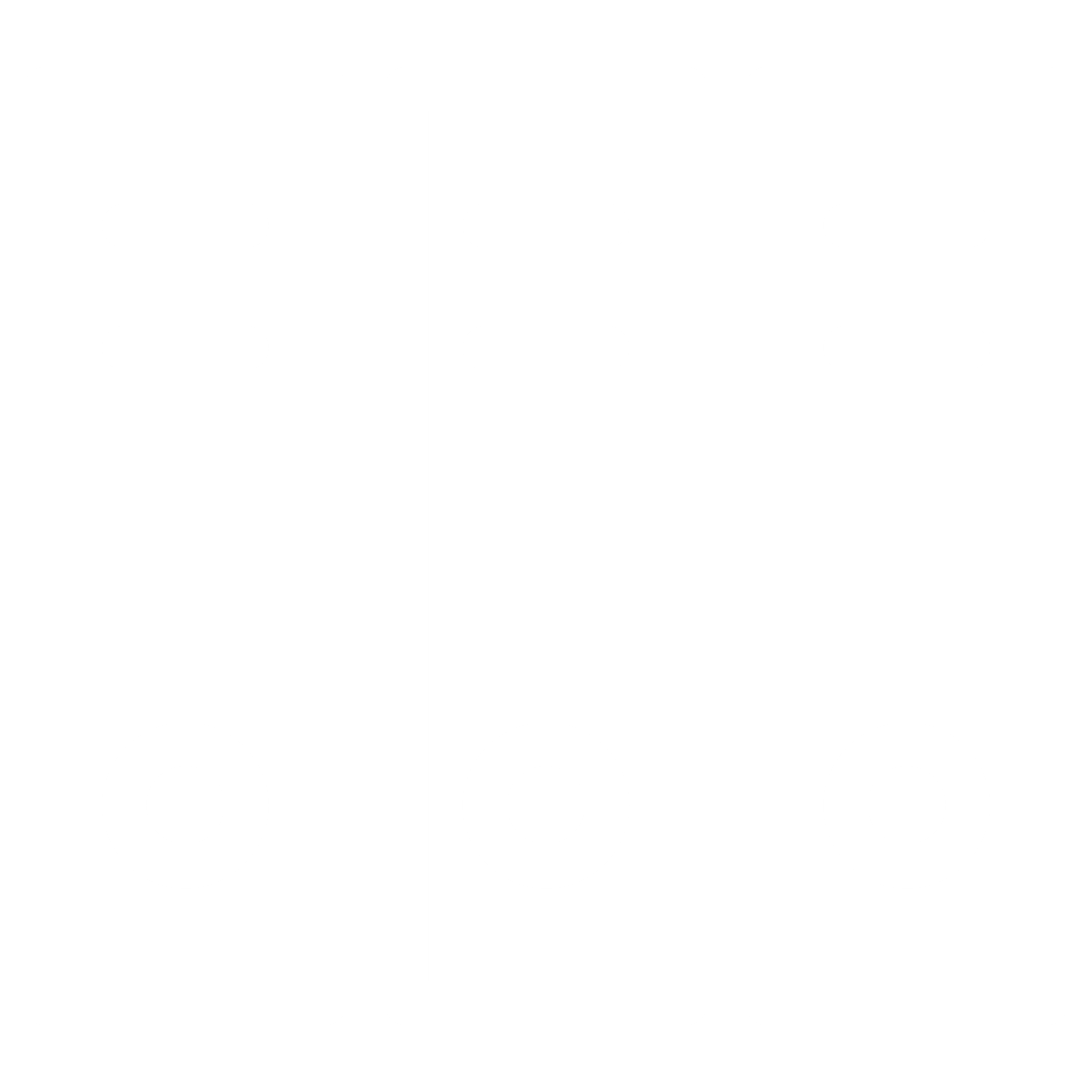 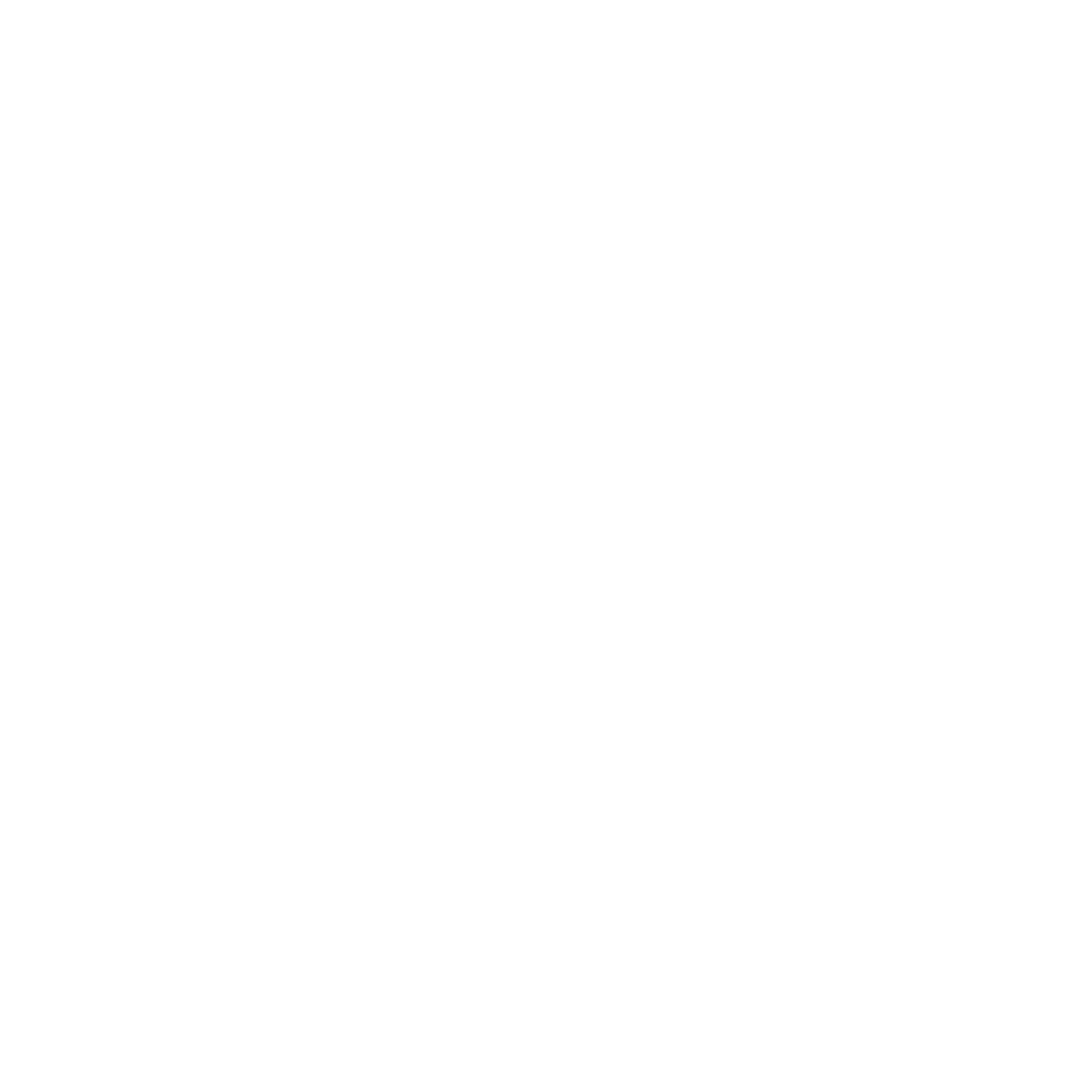 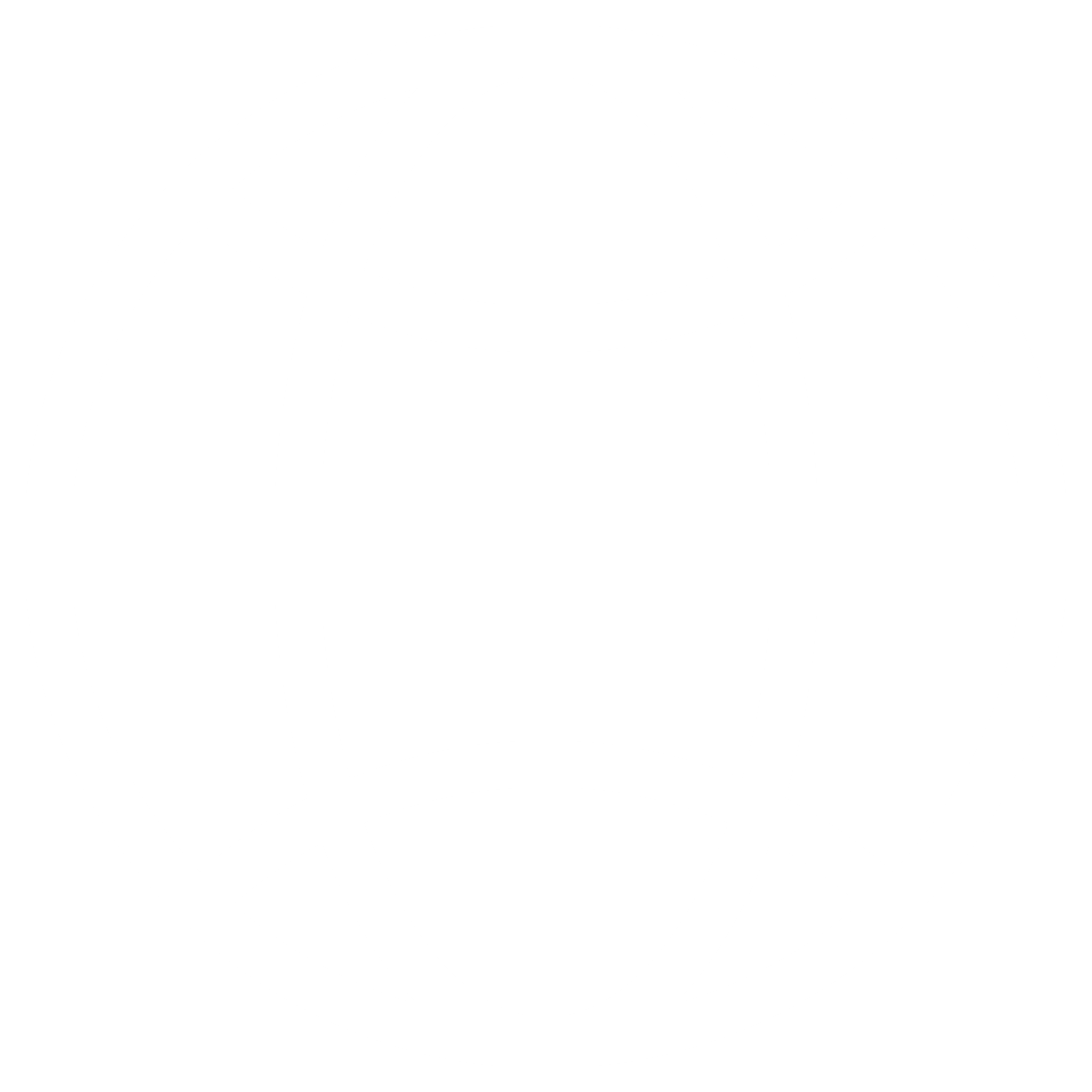 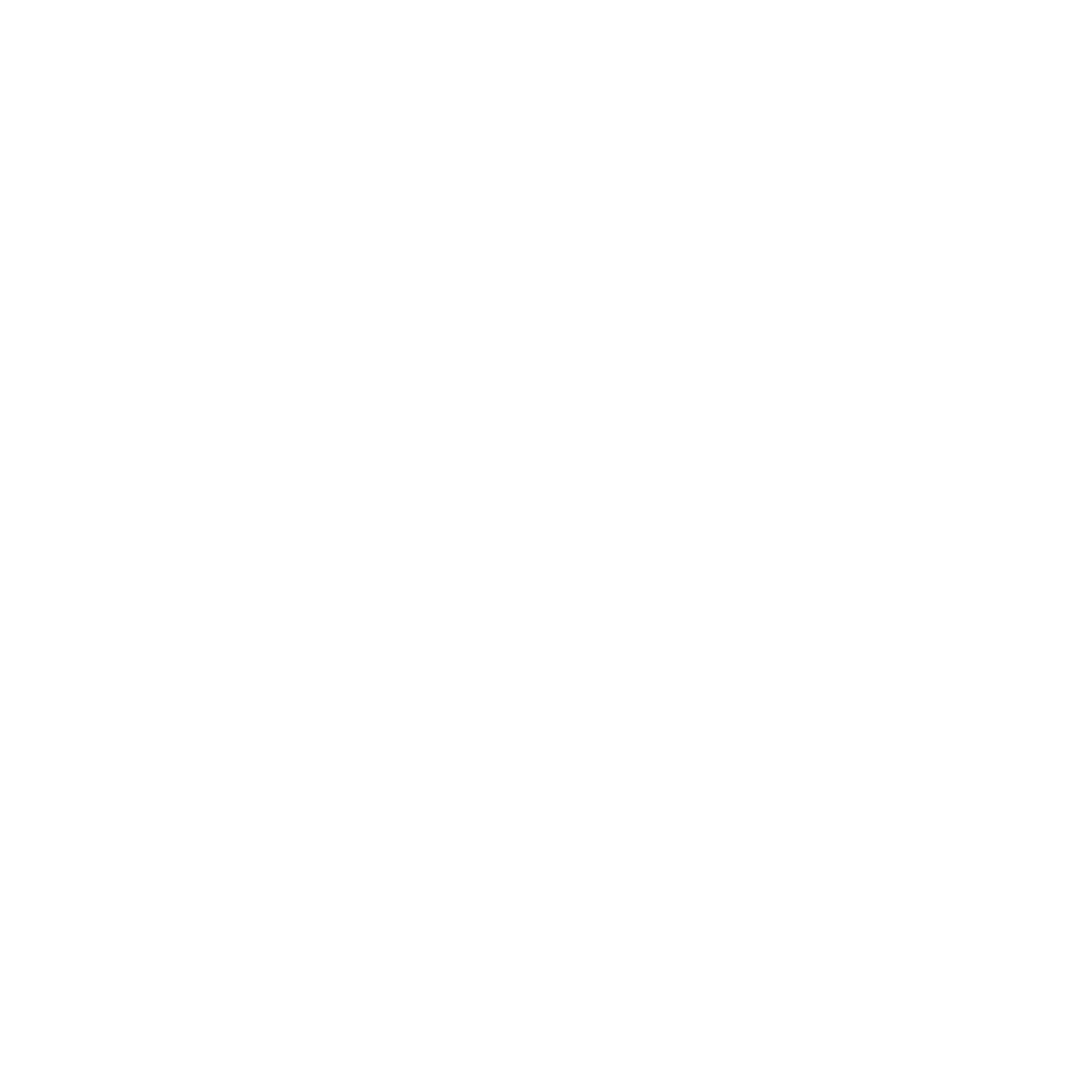 Планируемая работа и показатели
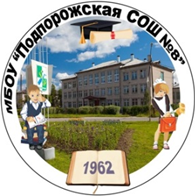 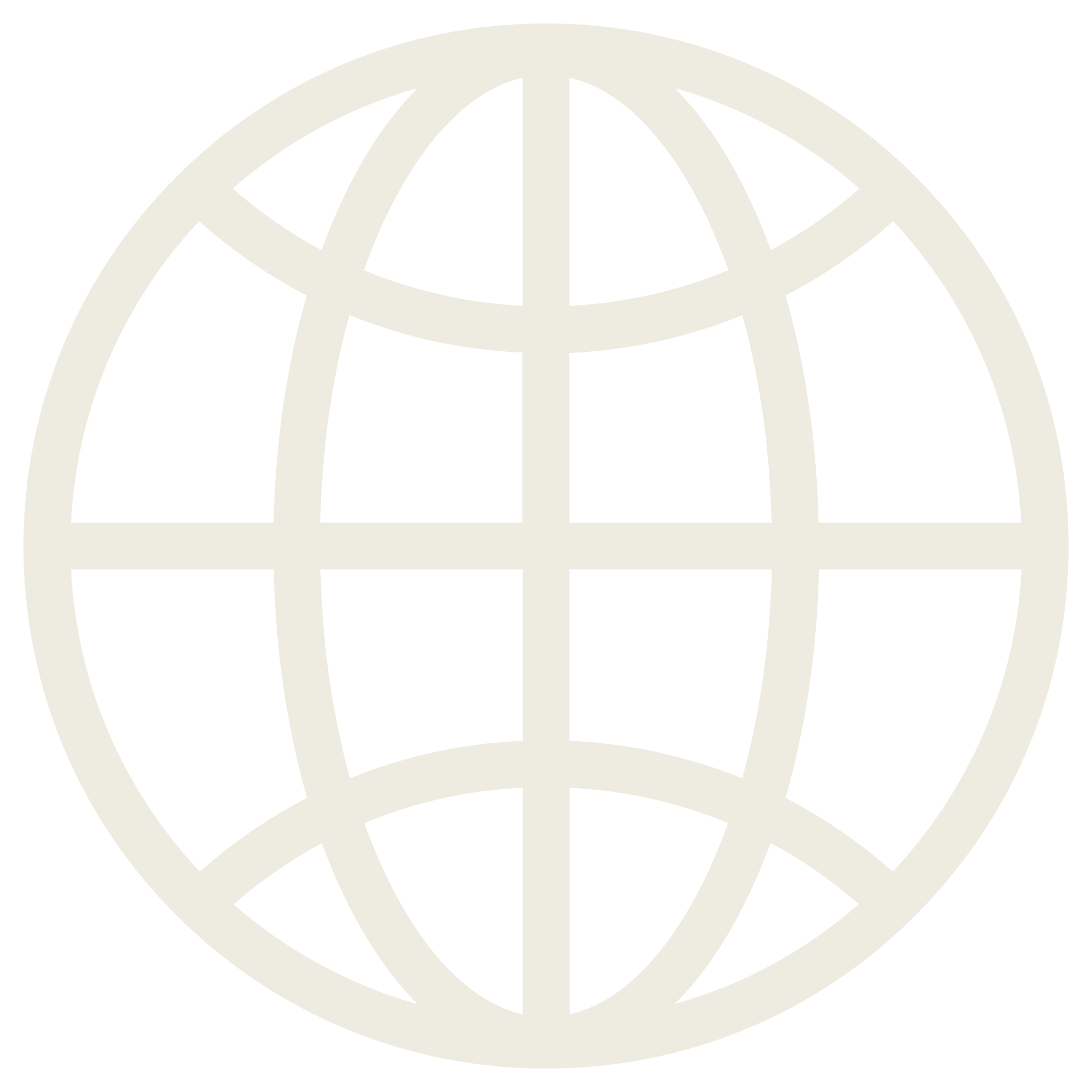 Недостаточная предметная
и методическая компетентность педагогических кадров
Вовлечь педагогов в работу по распространению собственного опыта и участия в конкурсах
Провести внутренний мониторинг профессиональных дефицитов педагогов
Организовать КПК для учителей на основе выявленных профессиональных затруднений
Сформировать пары «наставник - наставляемый»
Актуализировать знания и  навыки педагогов
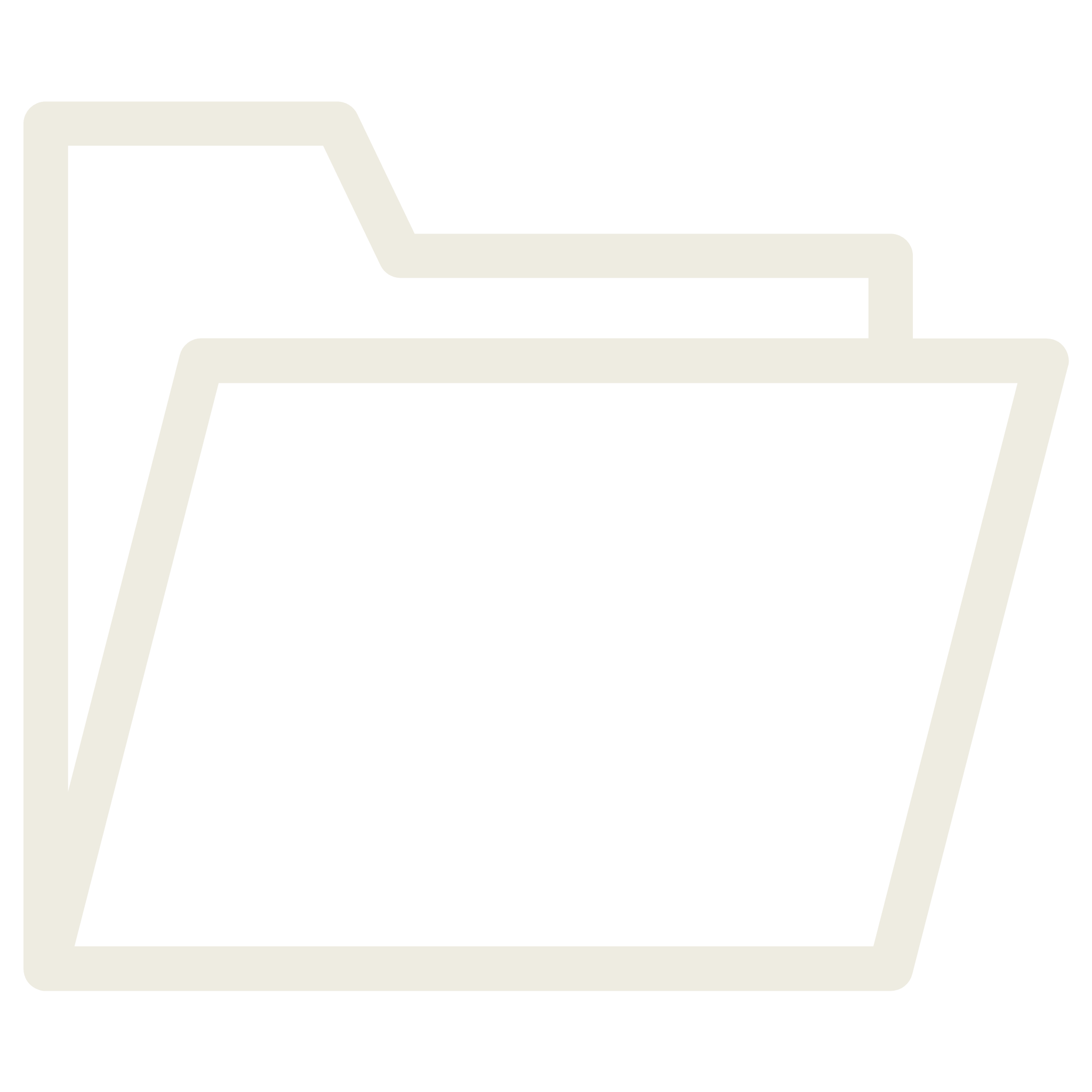 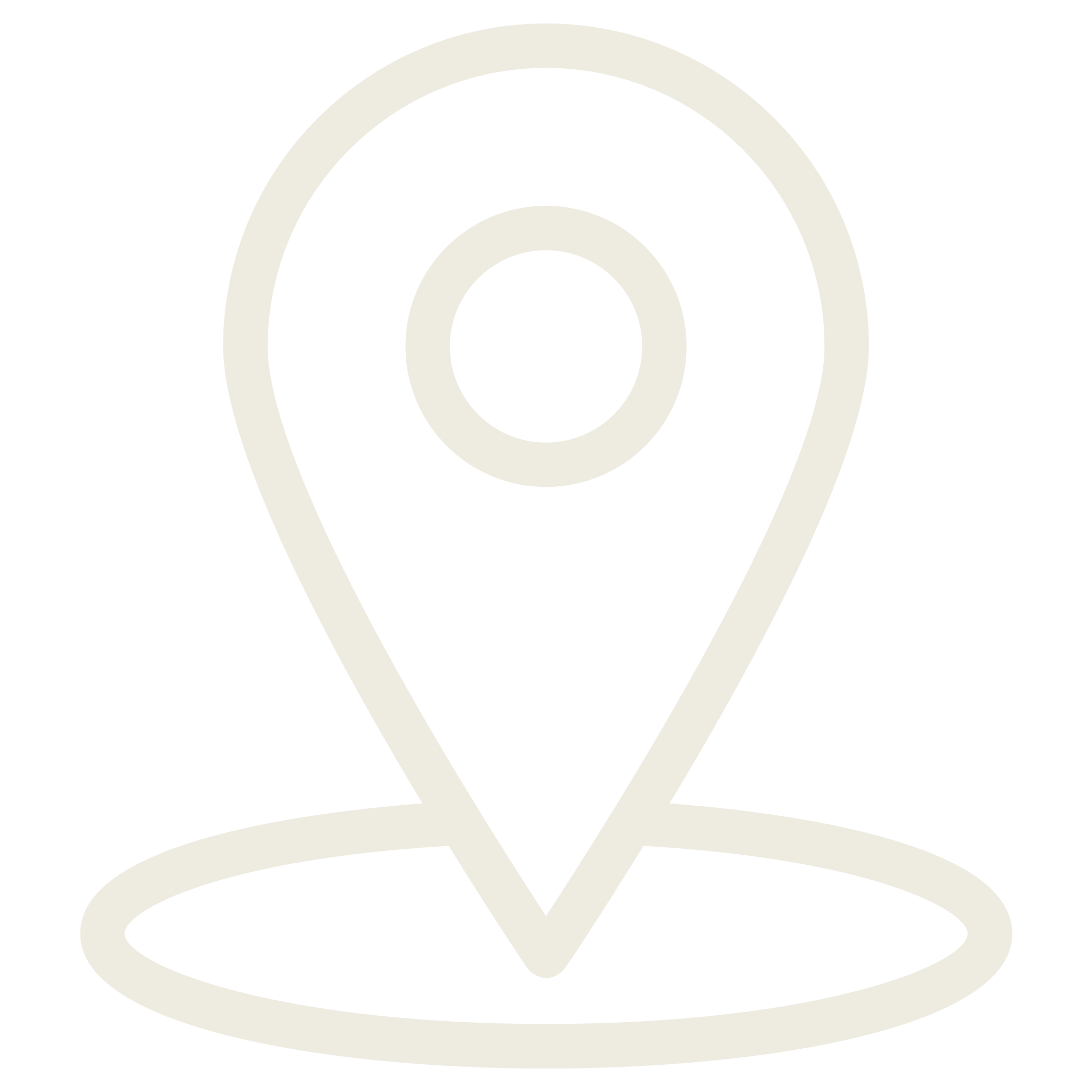 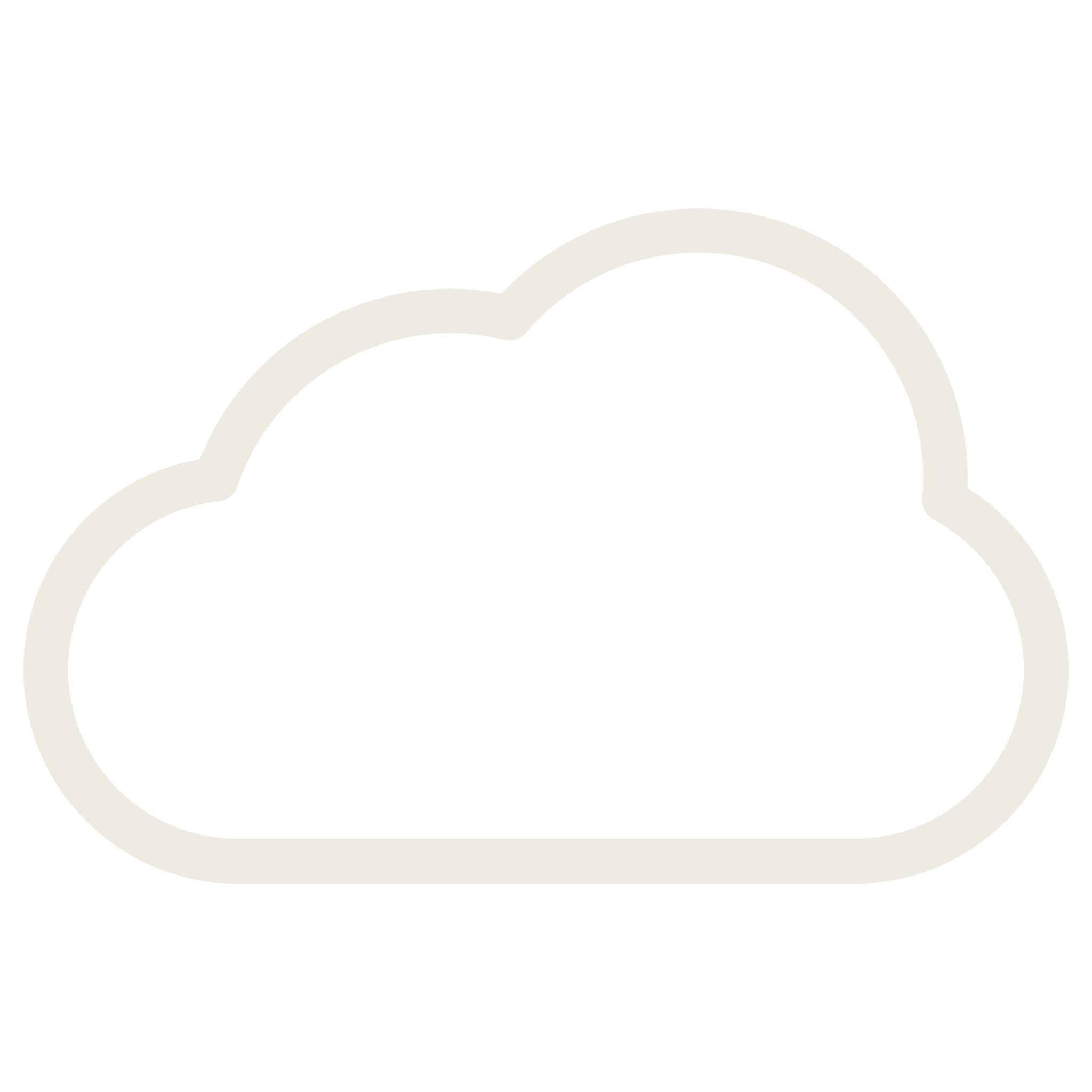 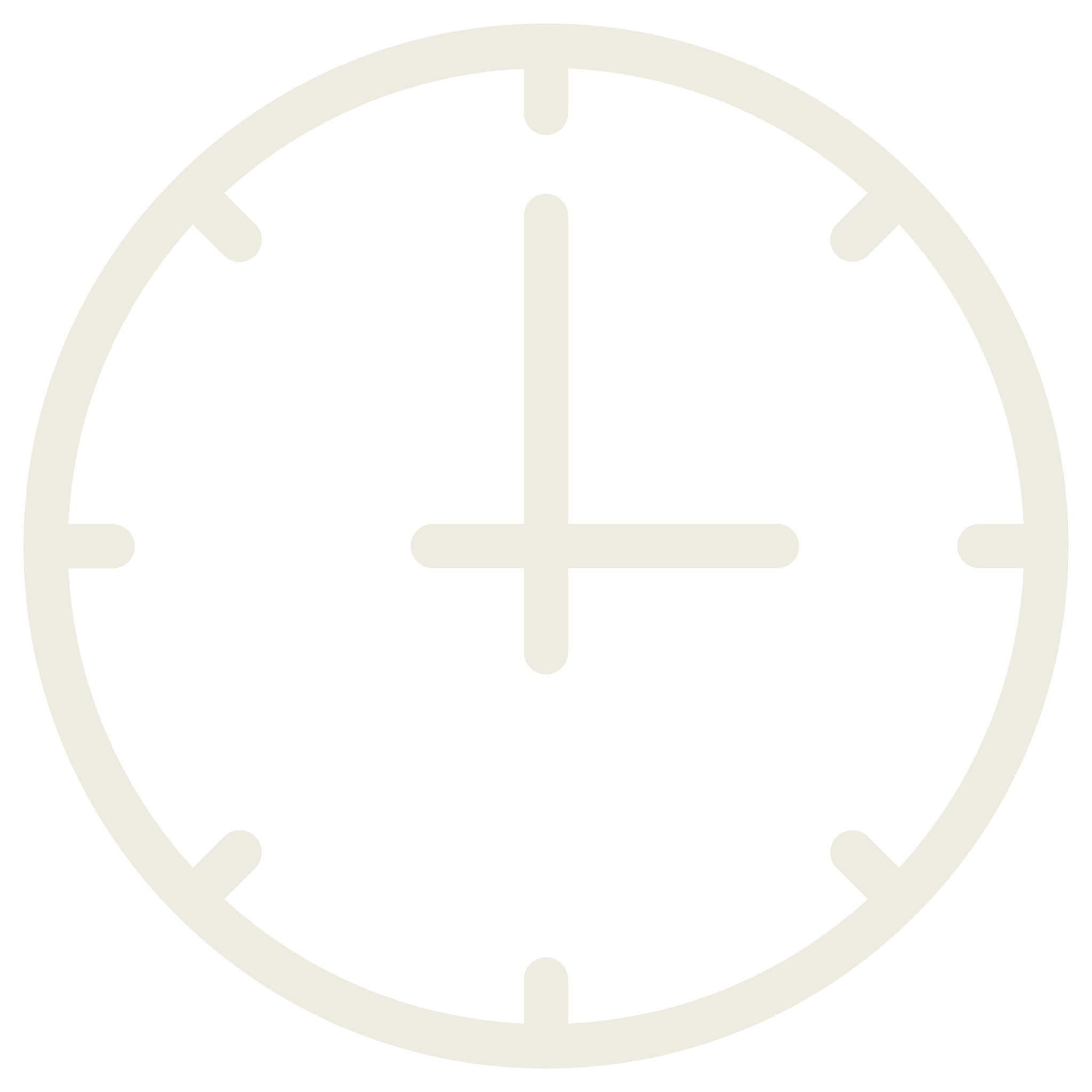 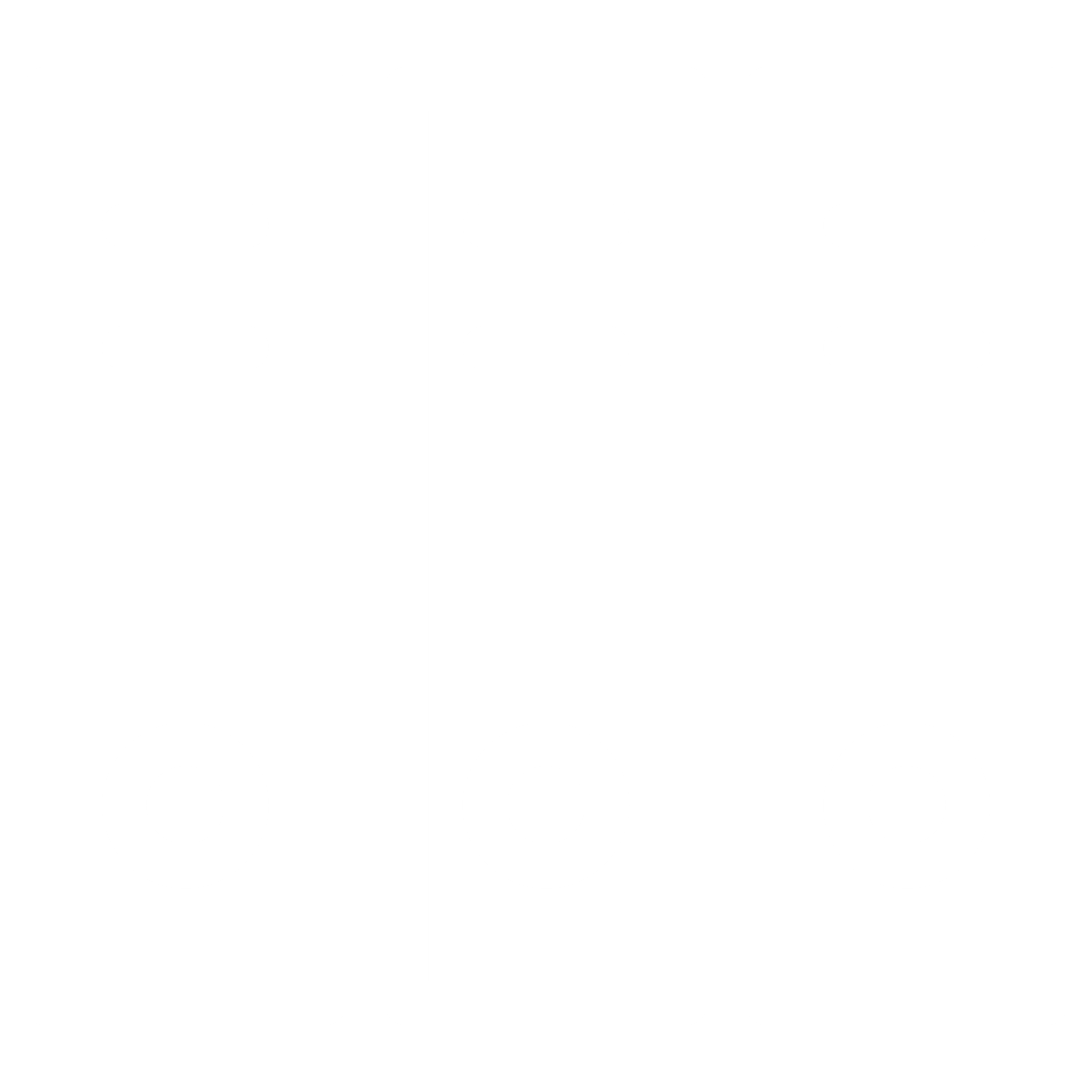 Доля педагогических работников с выявленными  профессиональными дефицитами и запросами; 
Доля педагогических работников, для которых на основании профессиональных затруднений разработан и реализуется ИППР; 
Наличие пар «наставник-наставляемый» по выявленным профессиональным затруднениям; 
Доля учителей, участвующих в распространении собственного опыта и конкурсах;  
Доля педагогов, вовлеченных в различные формы повышения уровня  профессиональной  компетентности;  
Доля учителей, применяющих в своей деятельности  современные педагогические технологии (их элементы);   
Доля учителей, применяющих в своей деятельности современные интернет - ресурсы
Планируемая работа и показатели
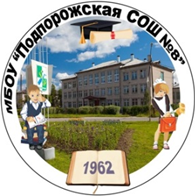 Провести комплексную экспертизу психологической безопасности образовательной среды
Пониженный уровень качества 
школьной образовательной и воспитательной среды
Разработать план по профилактике деструктивного поведения обучающихся
Организовать профориентационную работу
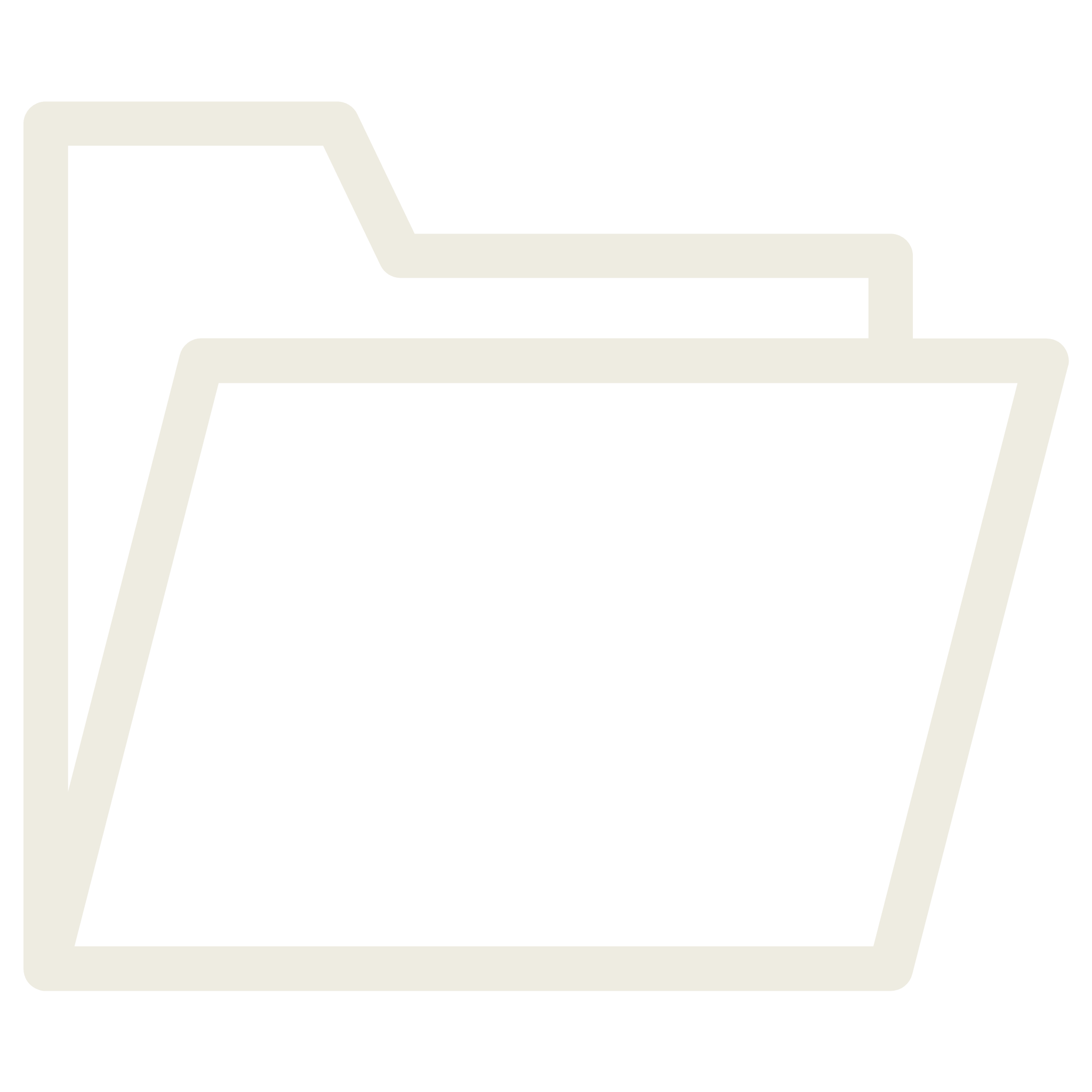 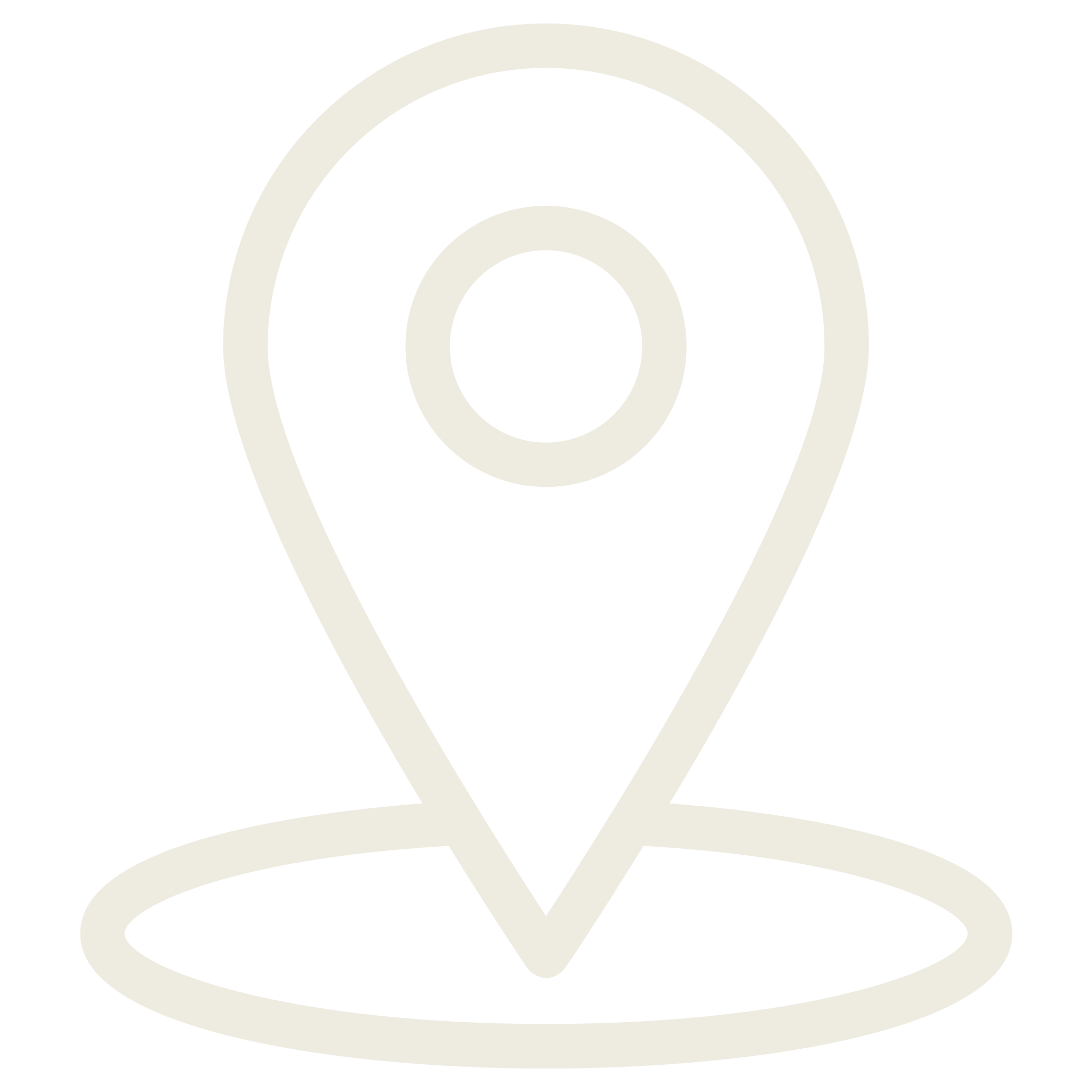 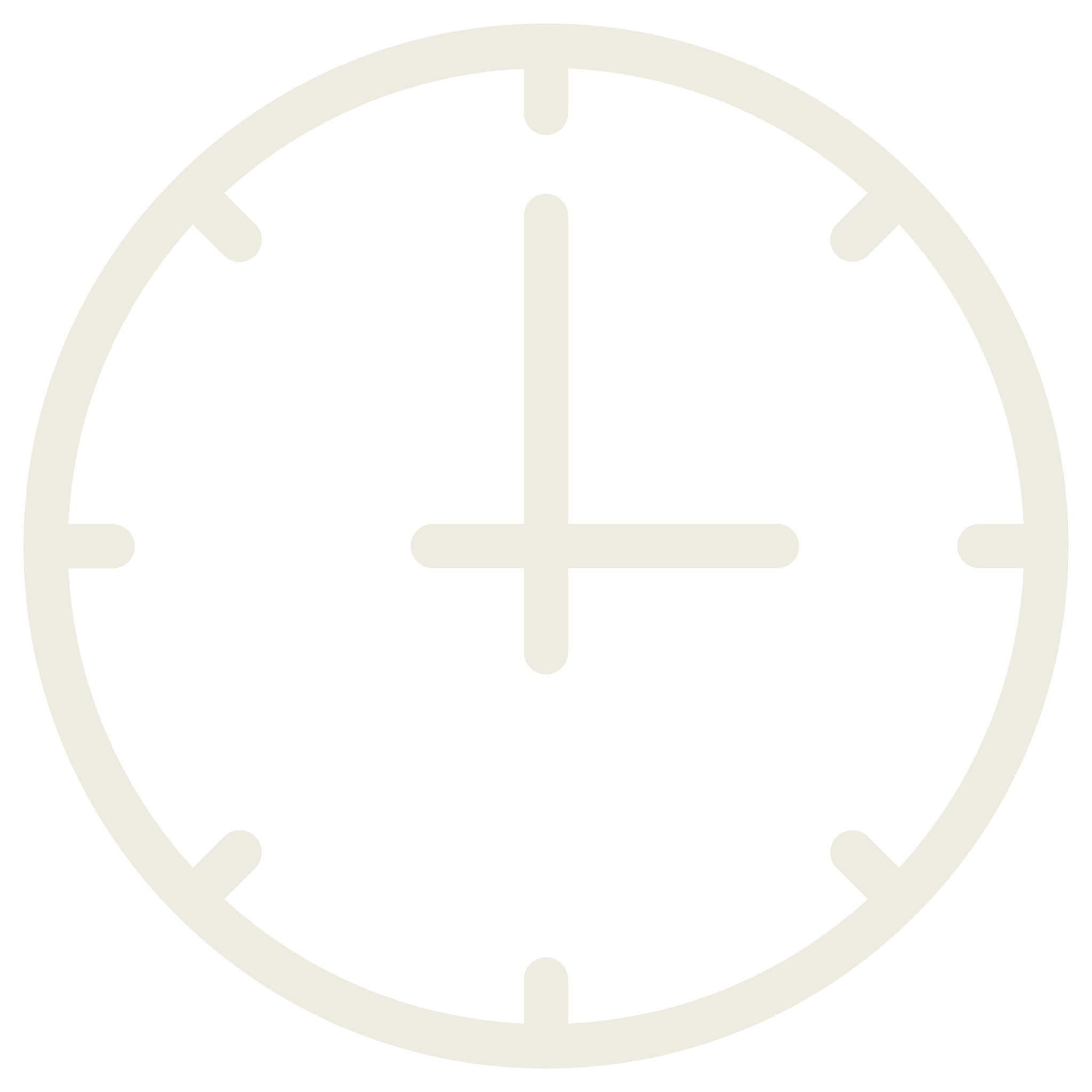 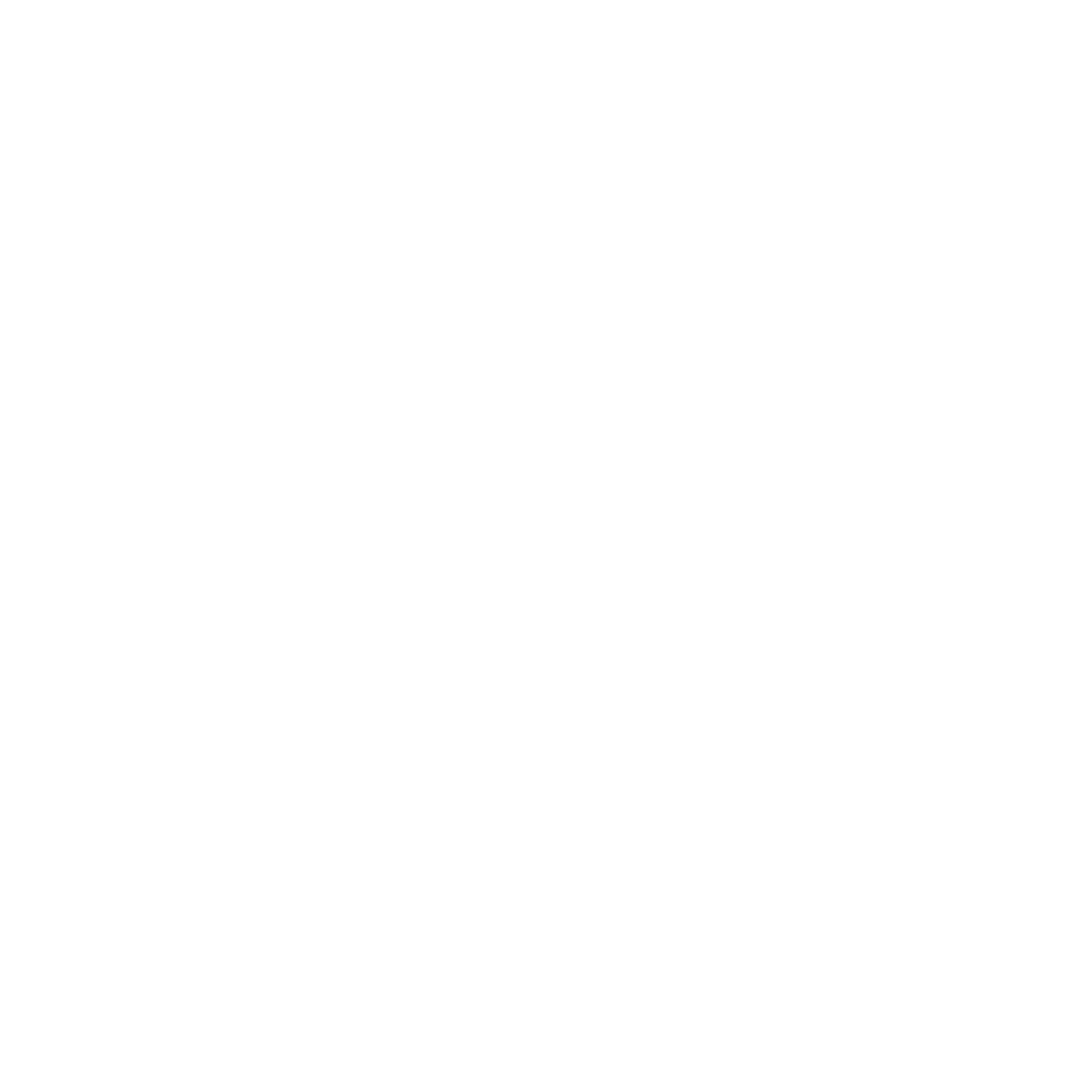 1. Доля обучающихся, показывающих высокий уровень тревожности. 
2. Доля обучающихся, подвергающихся буллингу. 
3. Микроклимат в педагогическом коллективе.
4. Уровень мотивации обучающихся. 
5. Системность профориентационной деятельности.
Планируемая работа и показатели
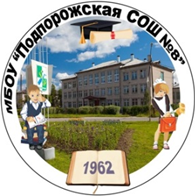 Вовлечь педагогов в работу по распространению собственного опыта и участия в конкурсах
Развить систему поддержки молодых специалистов, наставничества
Усовершенствовать систему методической работы
Создать условия для непрерывного профессионального развития педагогических работников
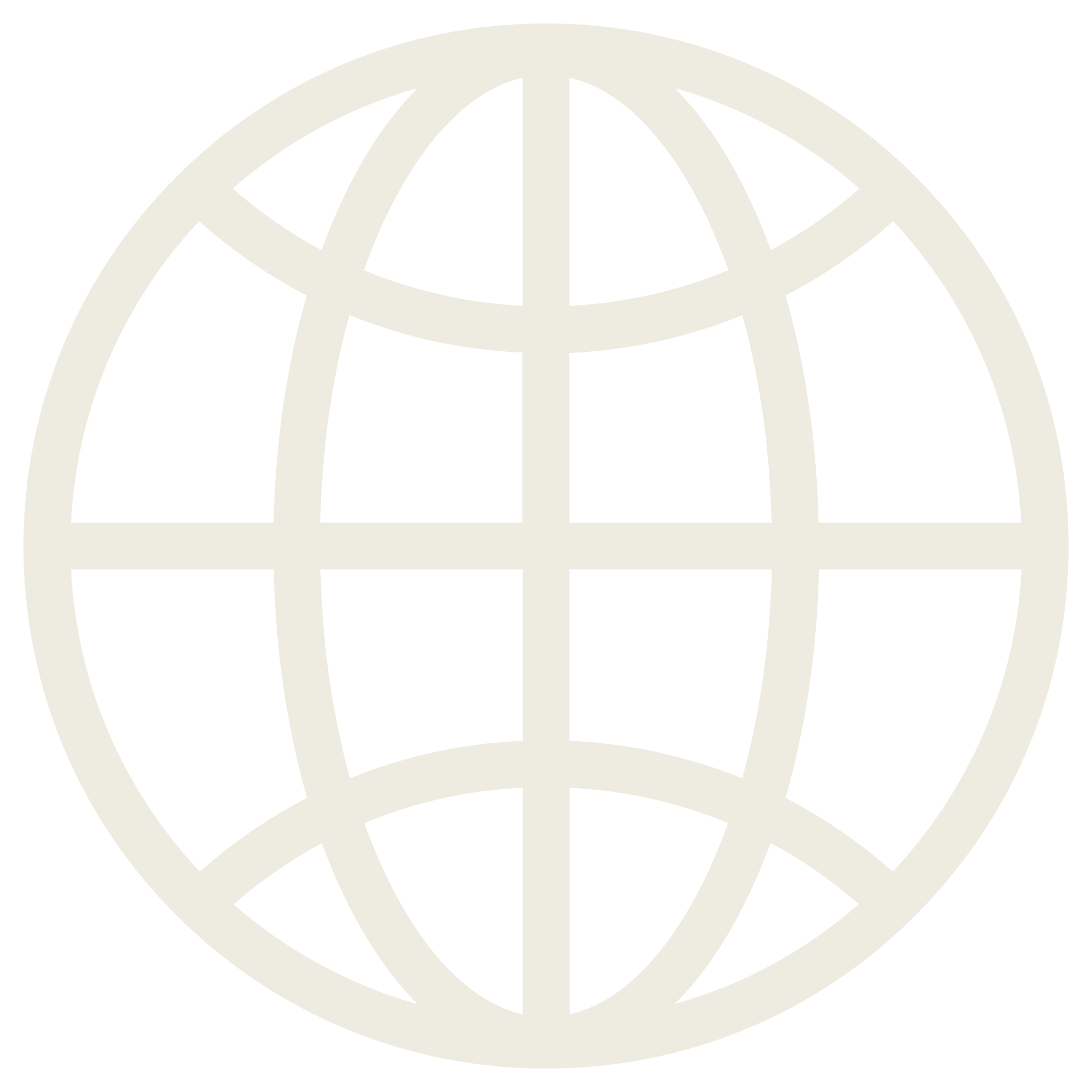 Создать систему организации индивидуальных образовательных маршрутов педагогов
Несформированность внутришкольной системы повышения квалификации
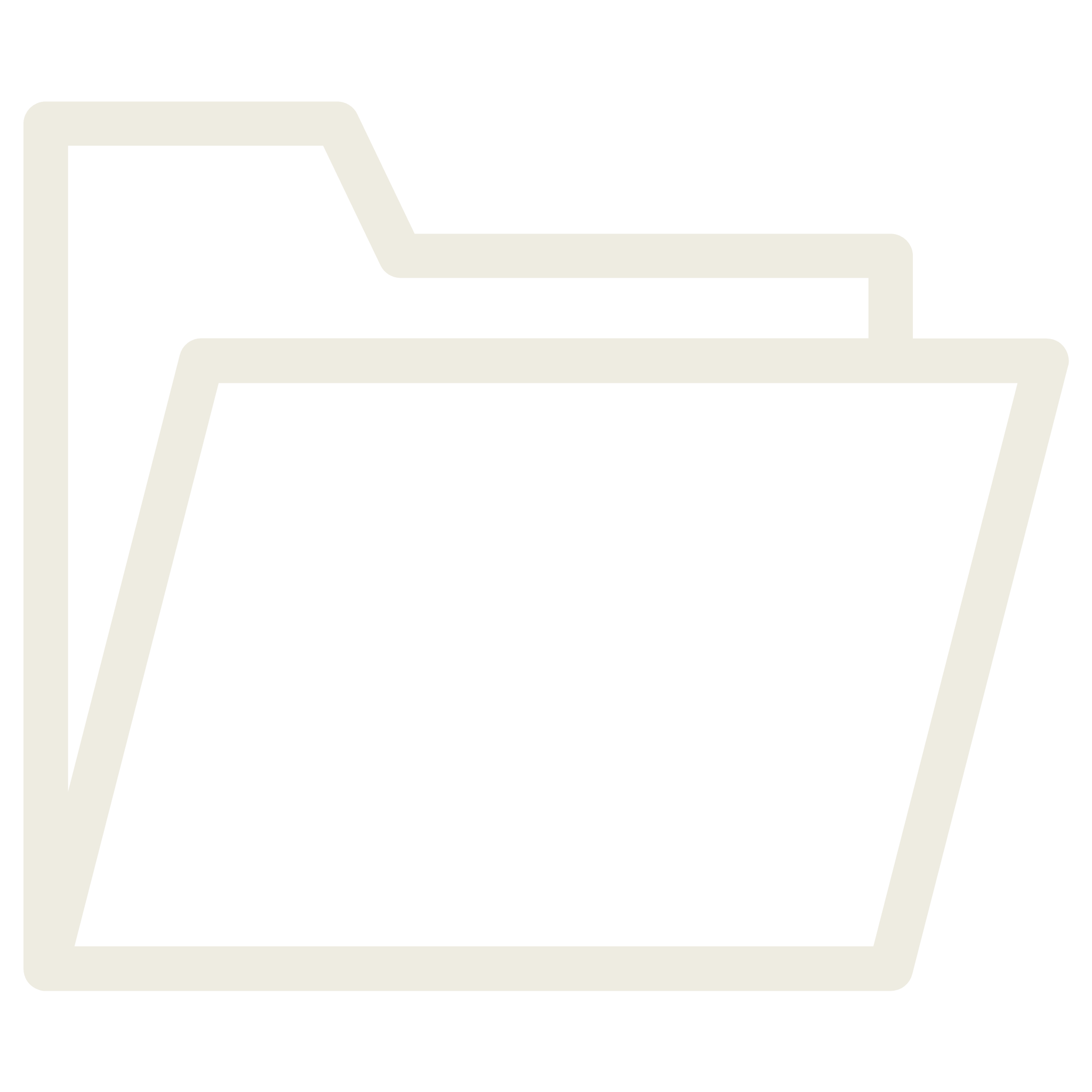 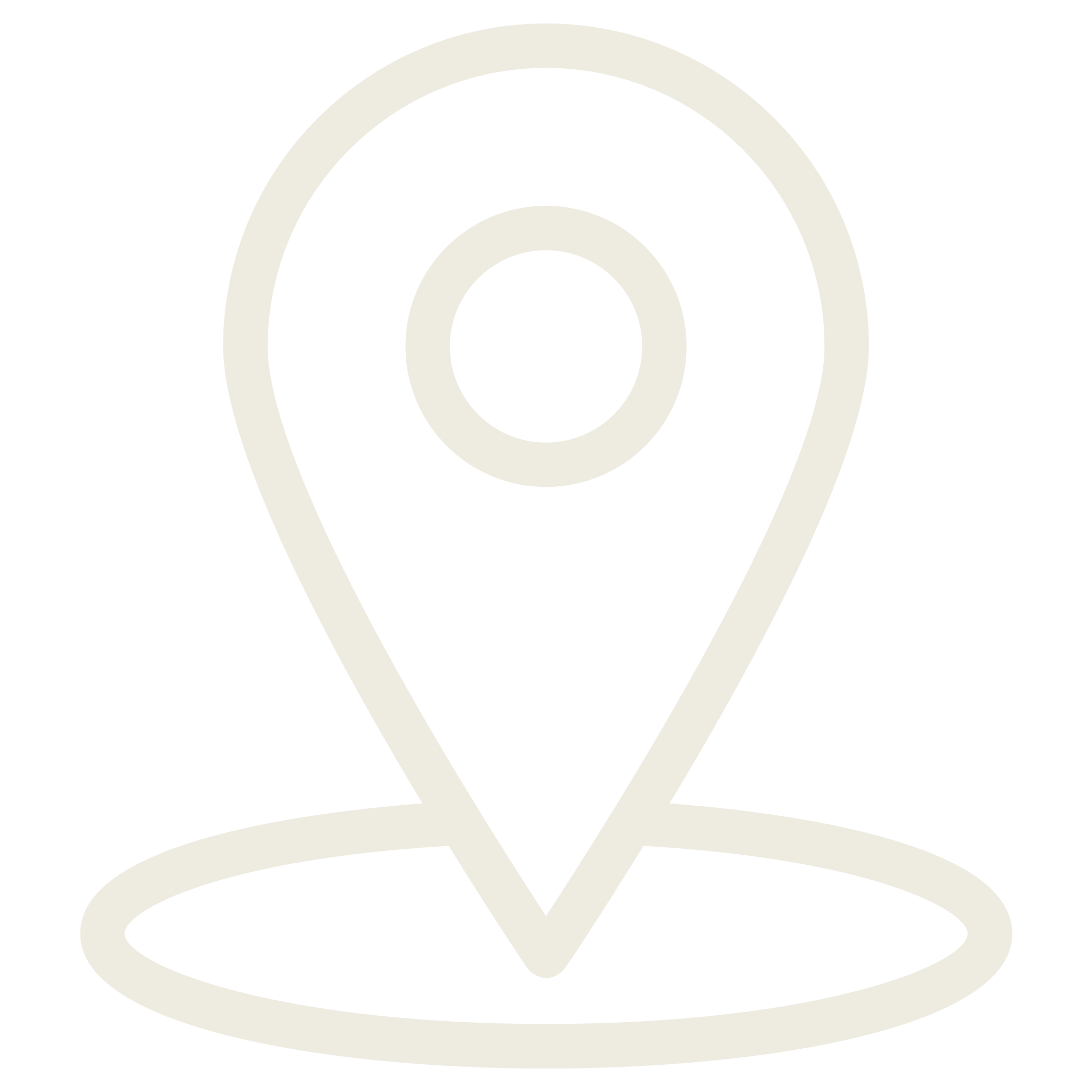 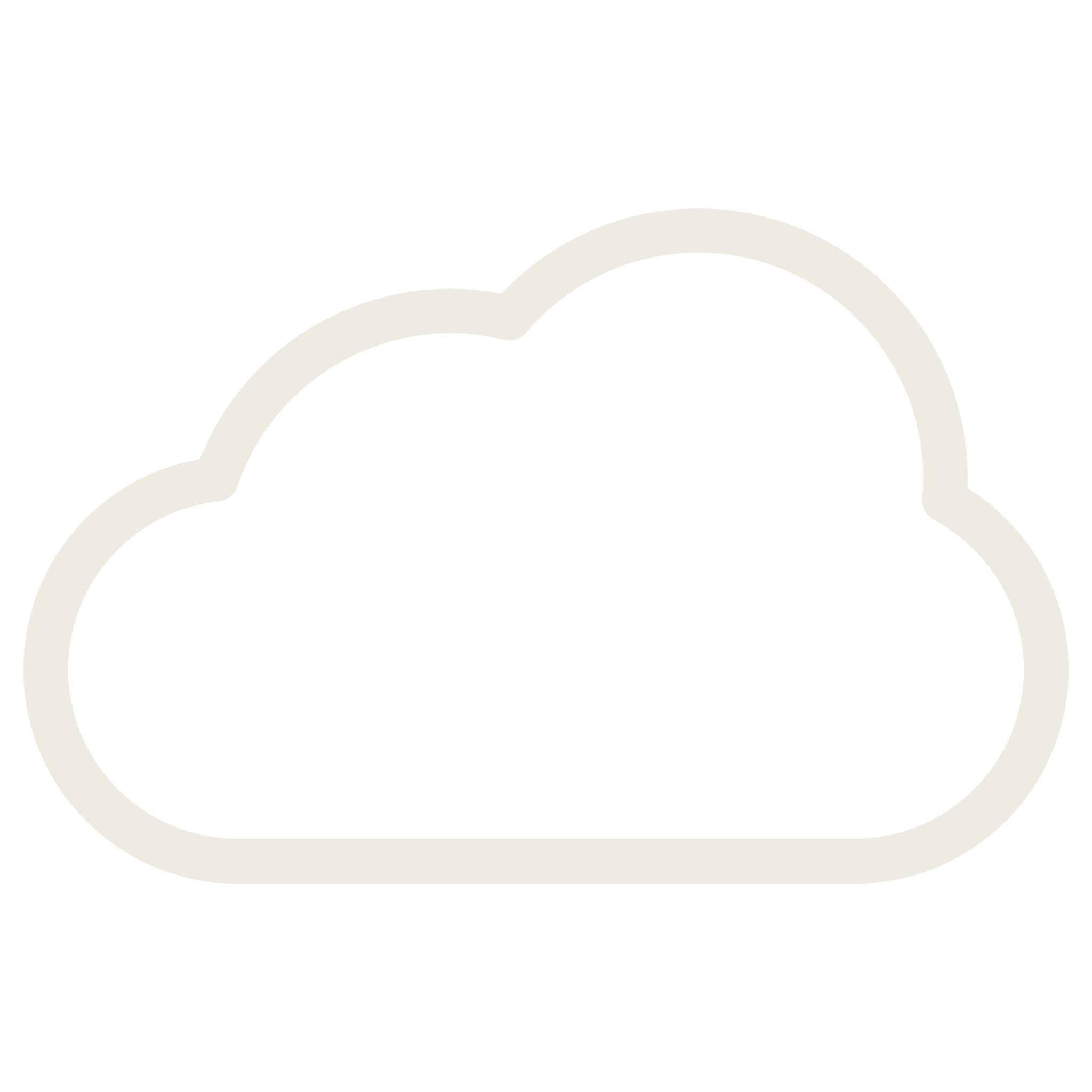 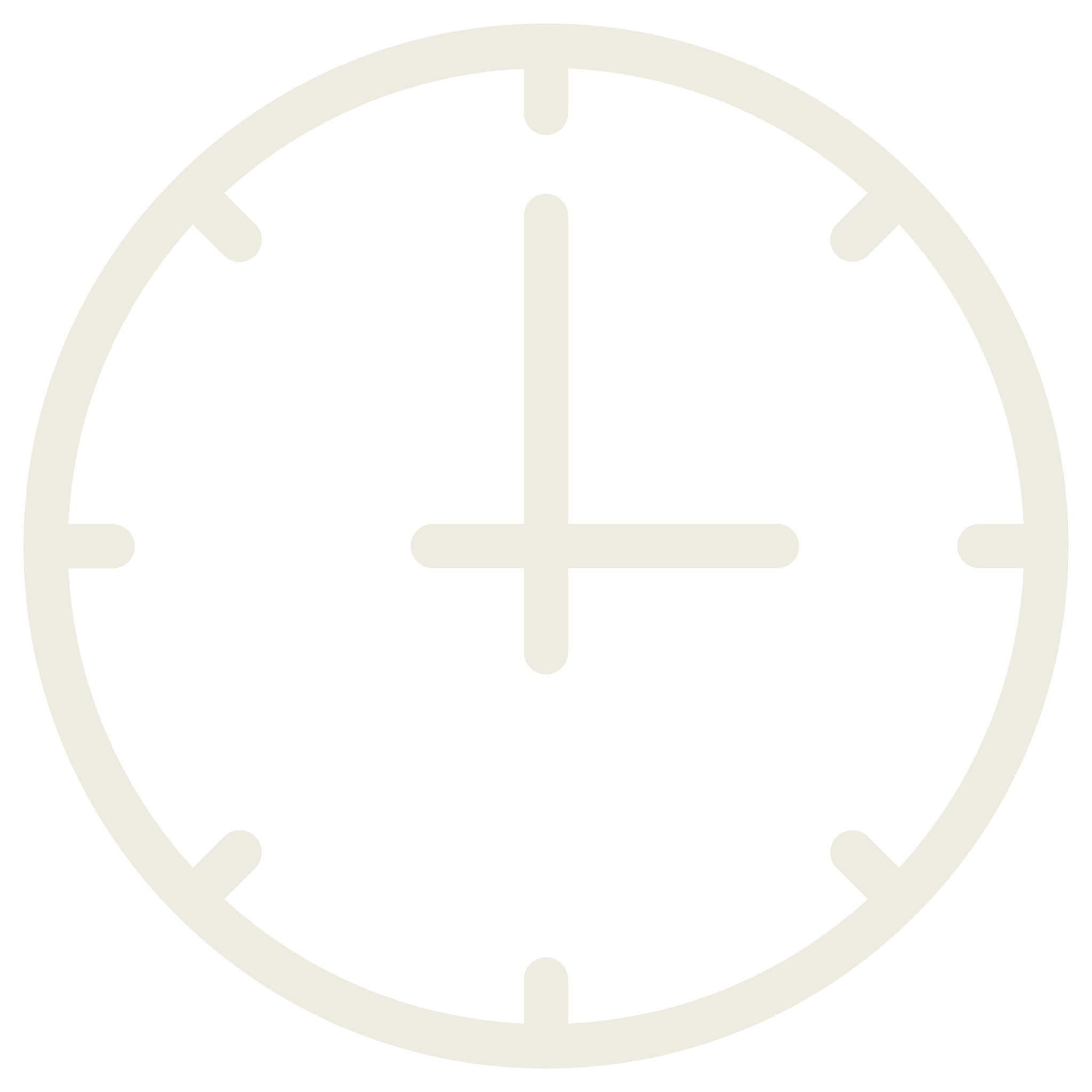 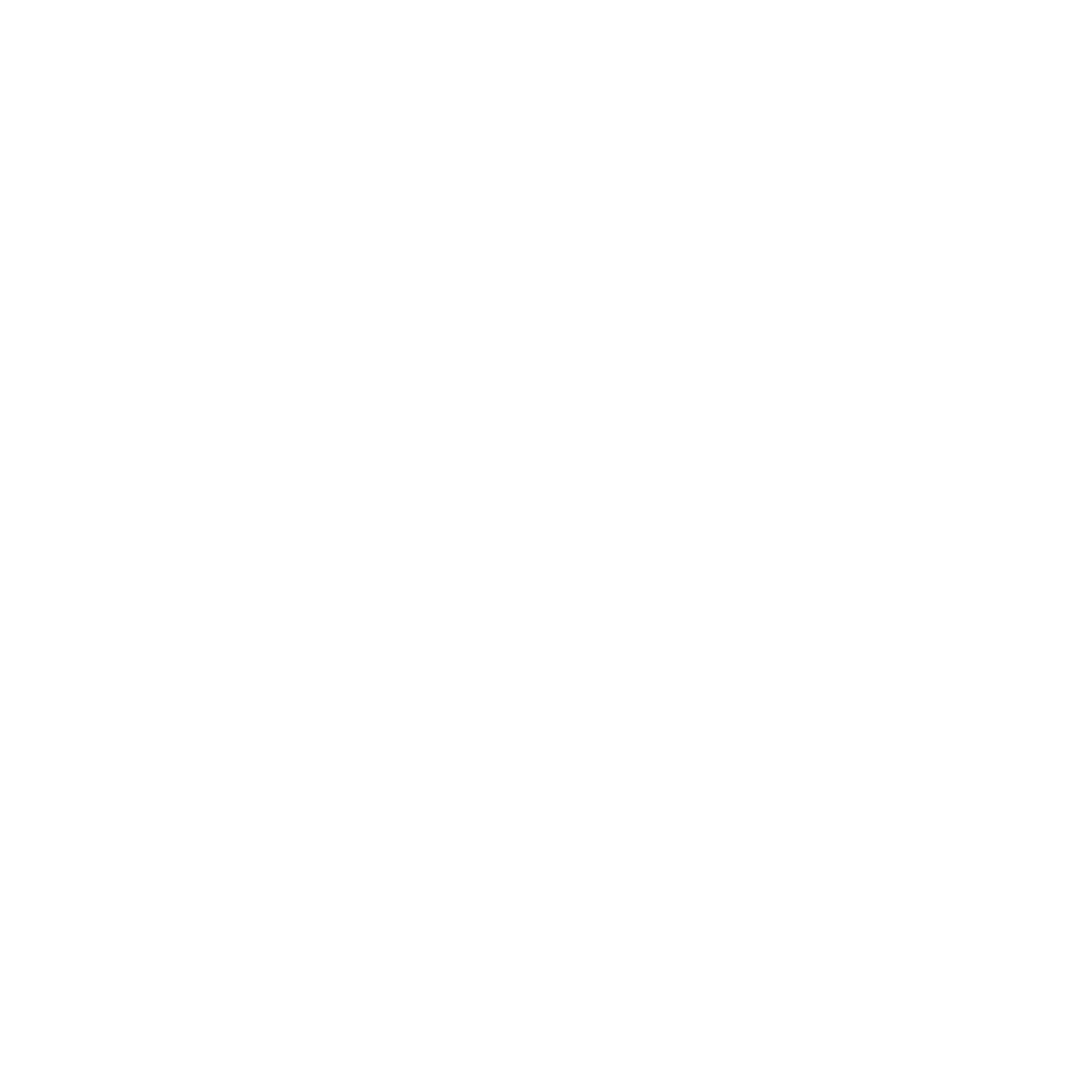 1. Доля учителей, включенных в процесс профессионального сопровождения после прохождения курсов повышения квалификации.
2. Доля учителей, прошедших курсы повышения квалификации, соответствующих  их профессиональным потребностям.
3. Доля учителей, вовлеченных в систему наставничества.
Ожидаемые результаты
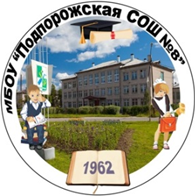 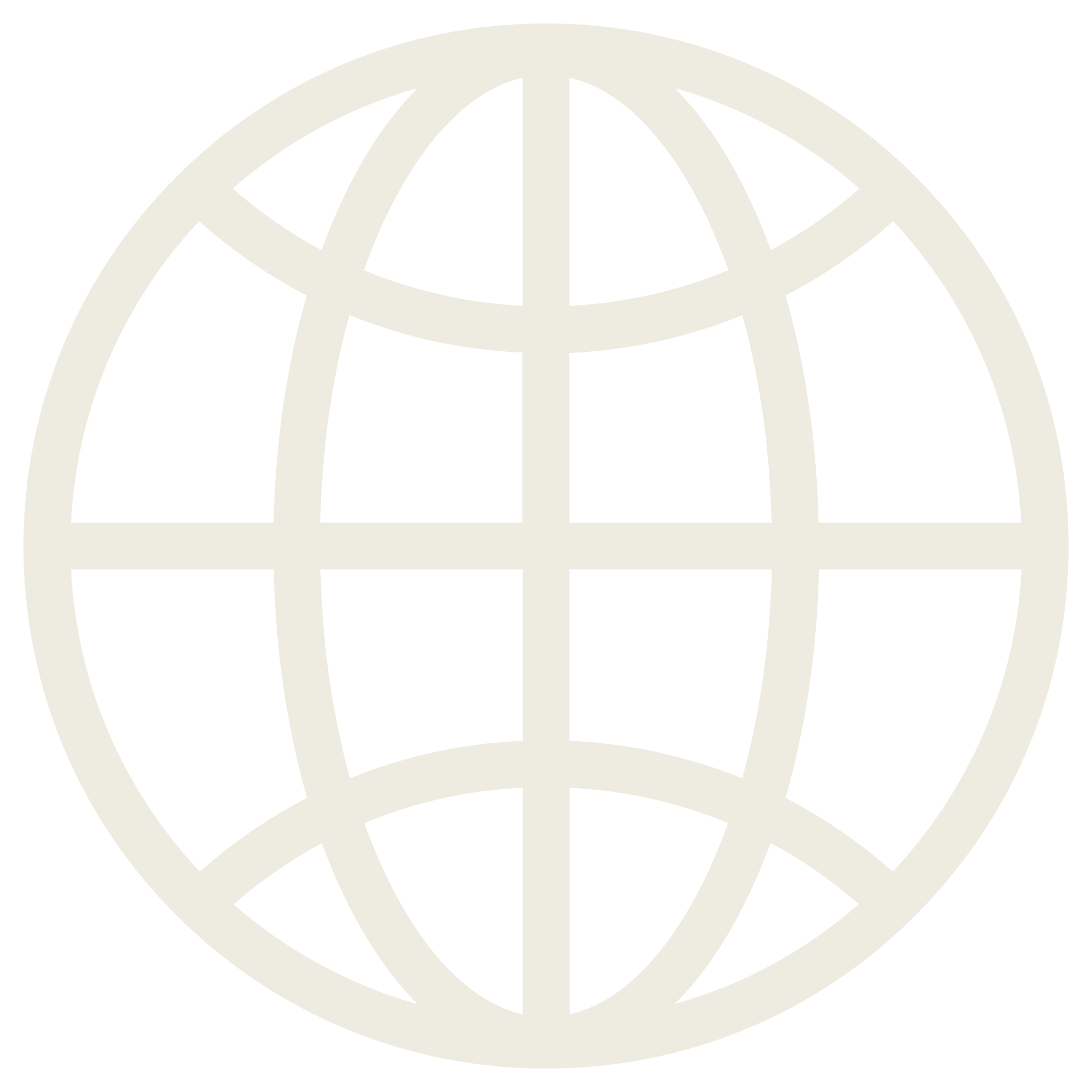 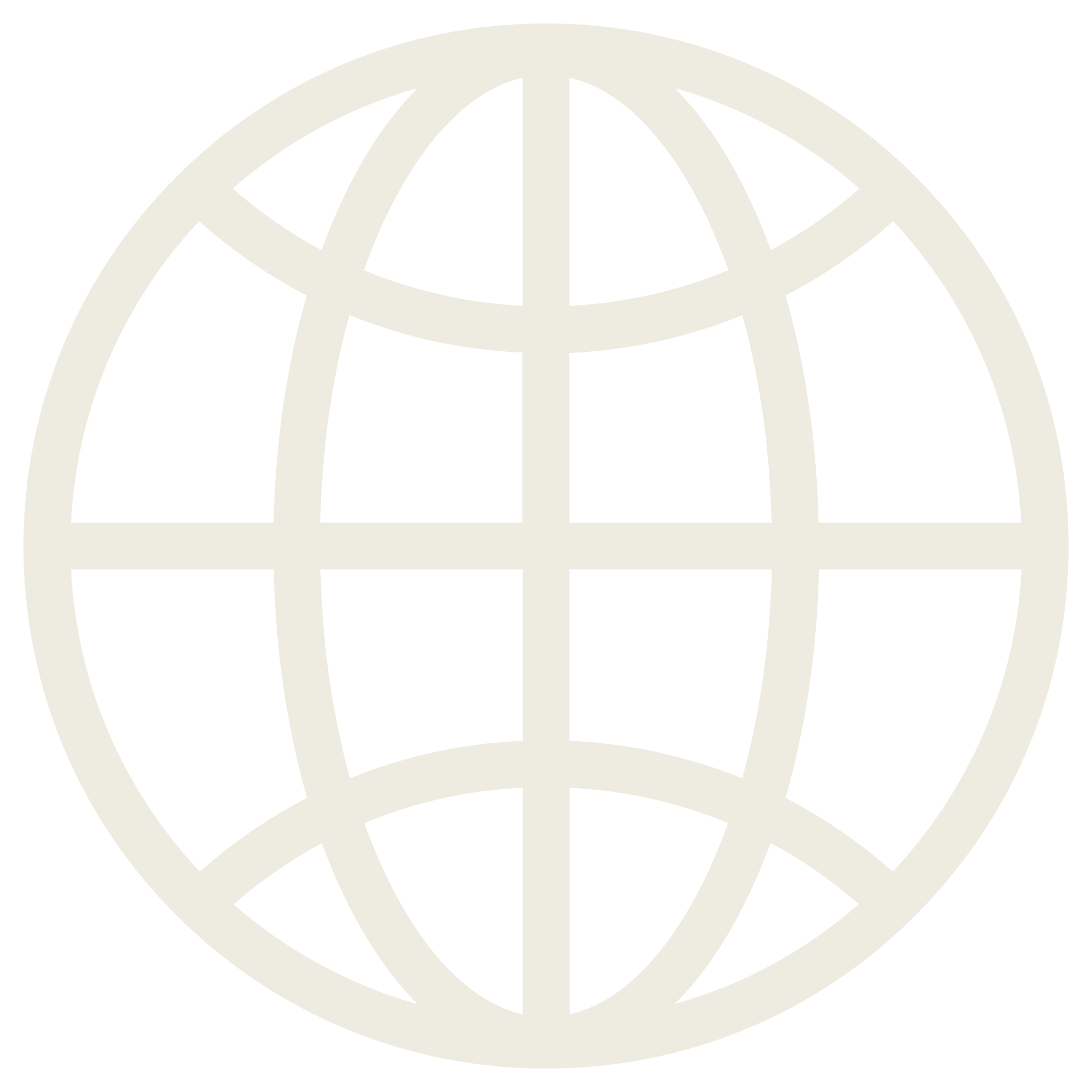 Увеличение доли педагогических работников, участвующих в   распространении  собственного опыта и конкурсах на 20%
Увеличение доли педагогических работников, вовлеченных в различные формы  повышения  уровня профессиональной  компетентности до 100%
Уменьшение доли педагогических работников с выявленными профессиональными затруднениями на 20%
Недостаточная предметная
и методическая компетентность педагогических кадров
У 100% педагогических работников на основании профессиональных затруднений разработан и реализуется ИППР
Сформированы пары «наставник-наставляемый» по выявленным профессиональным затруднениям
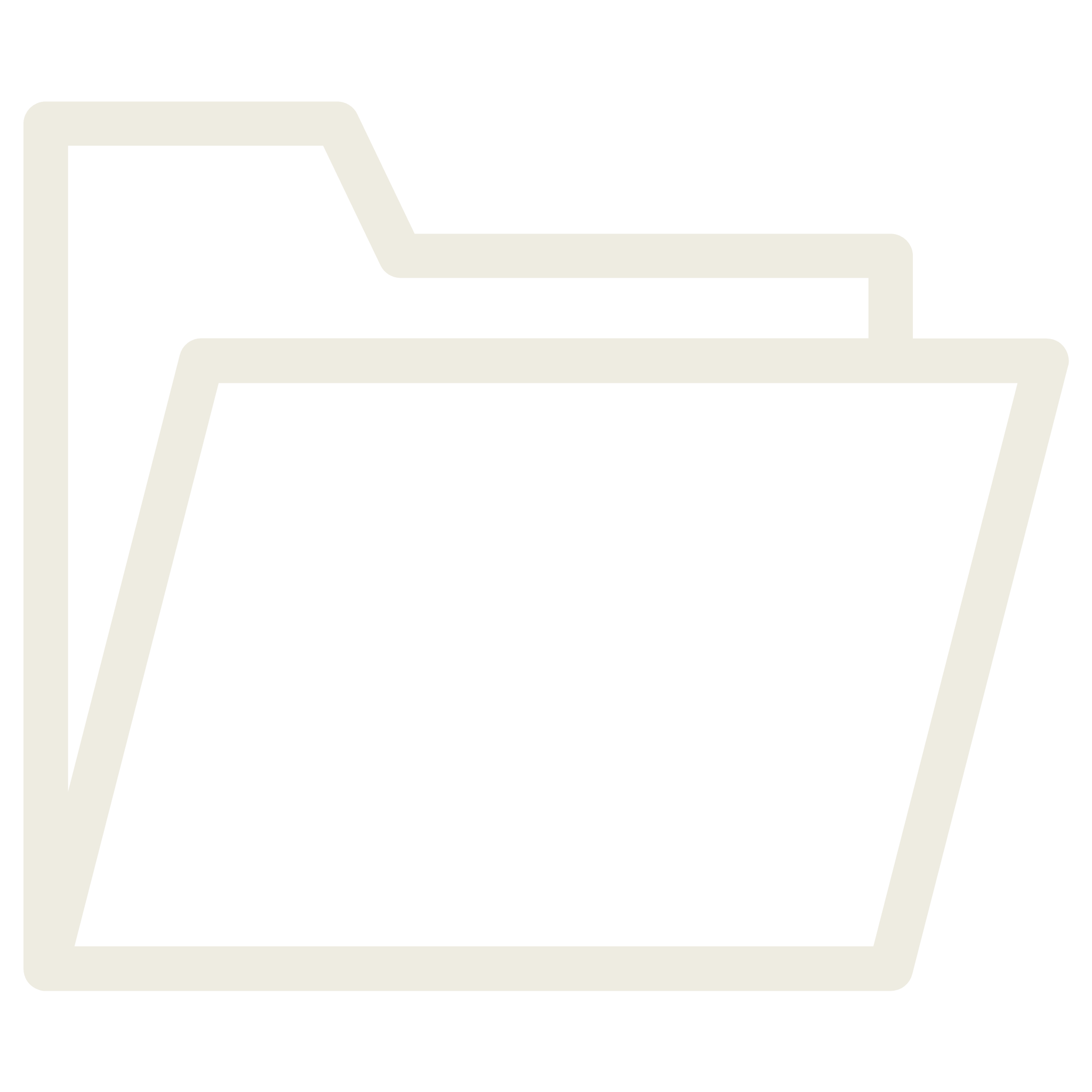 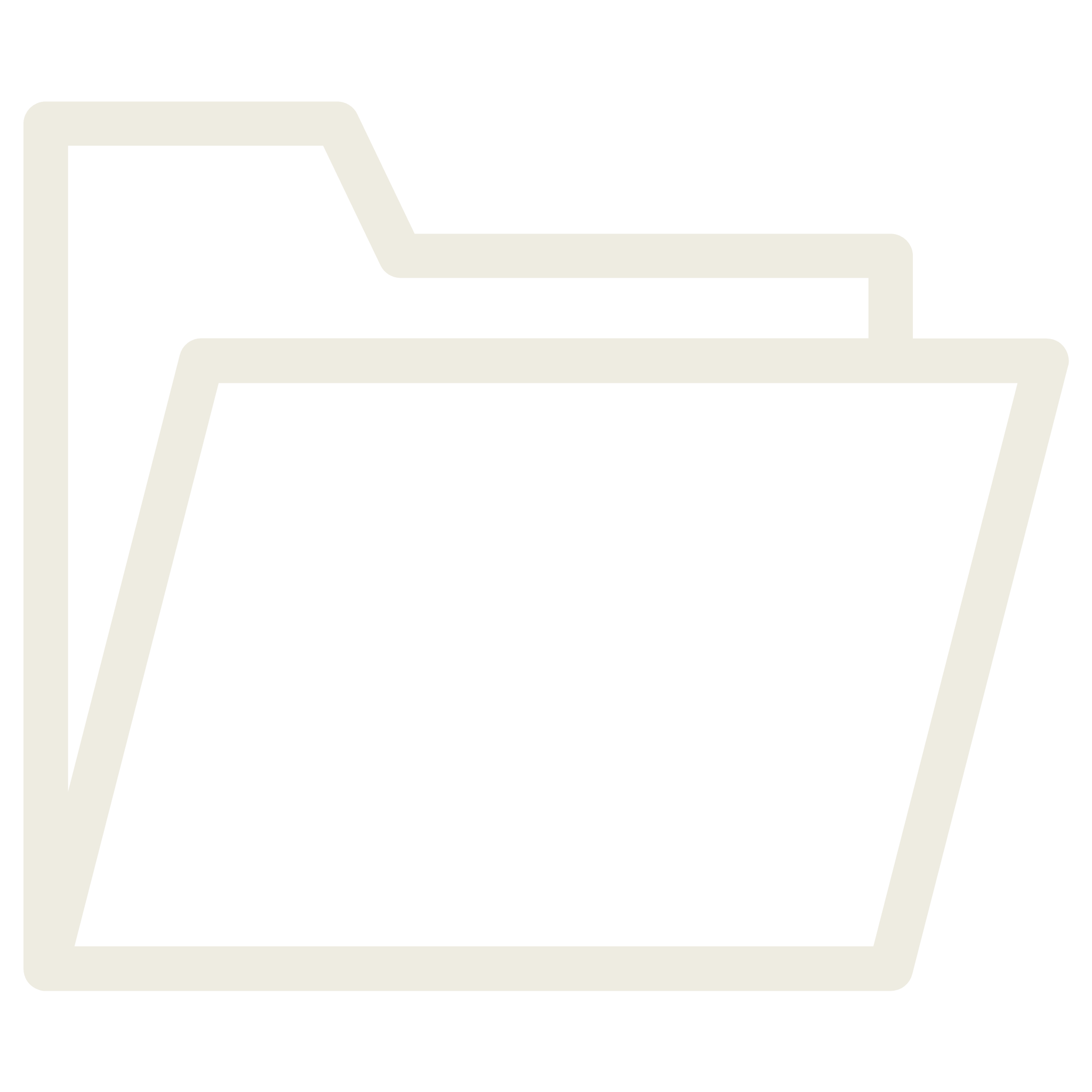 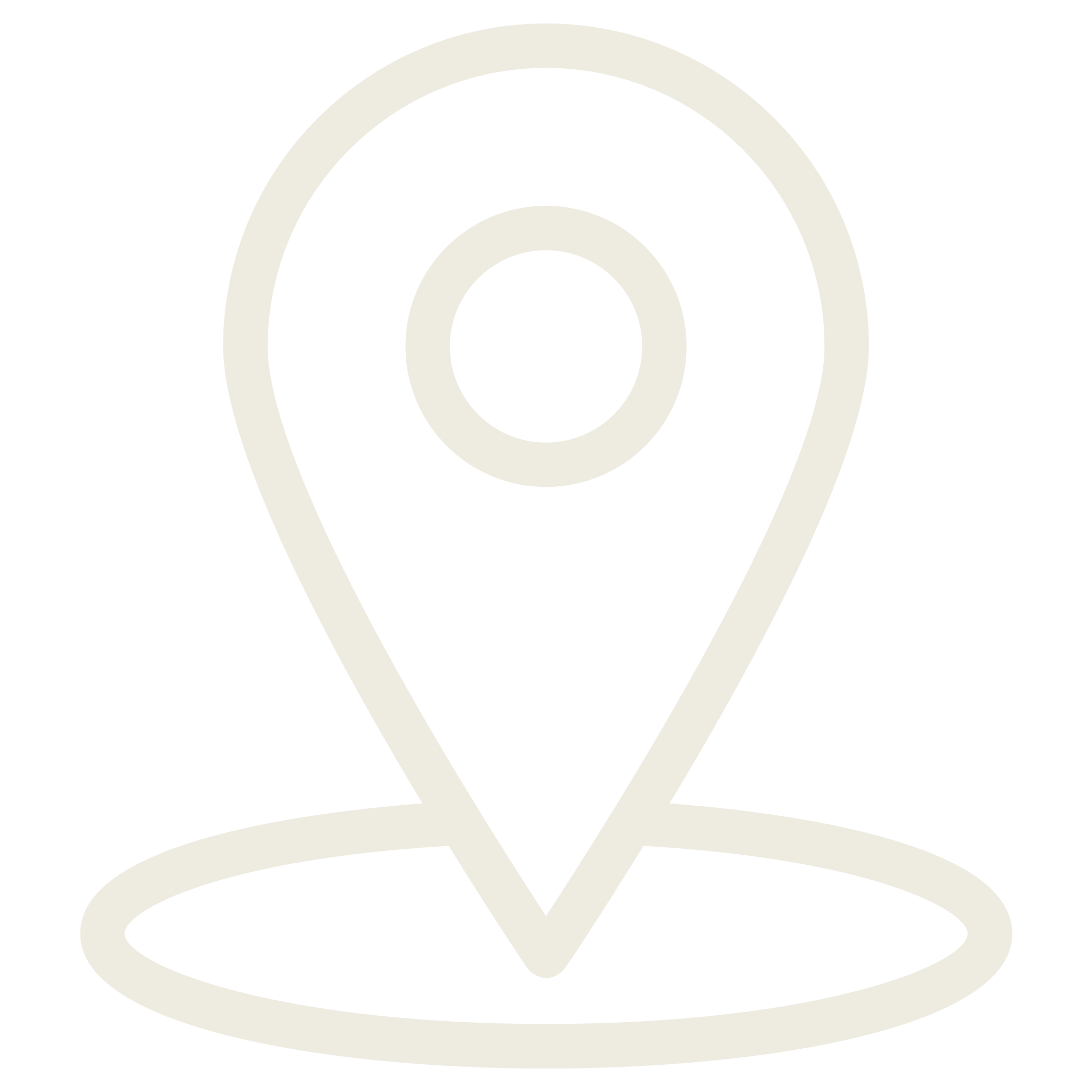 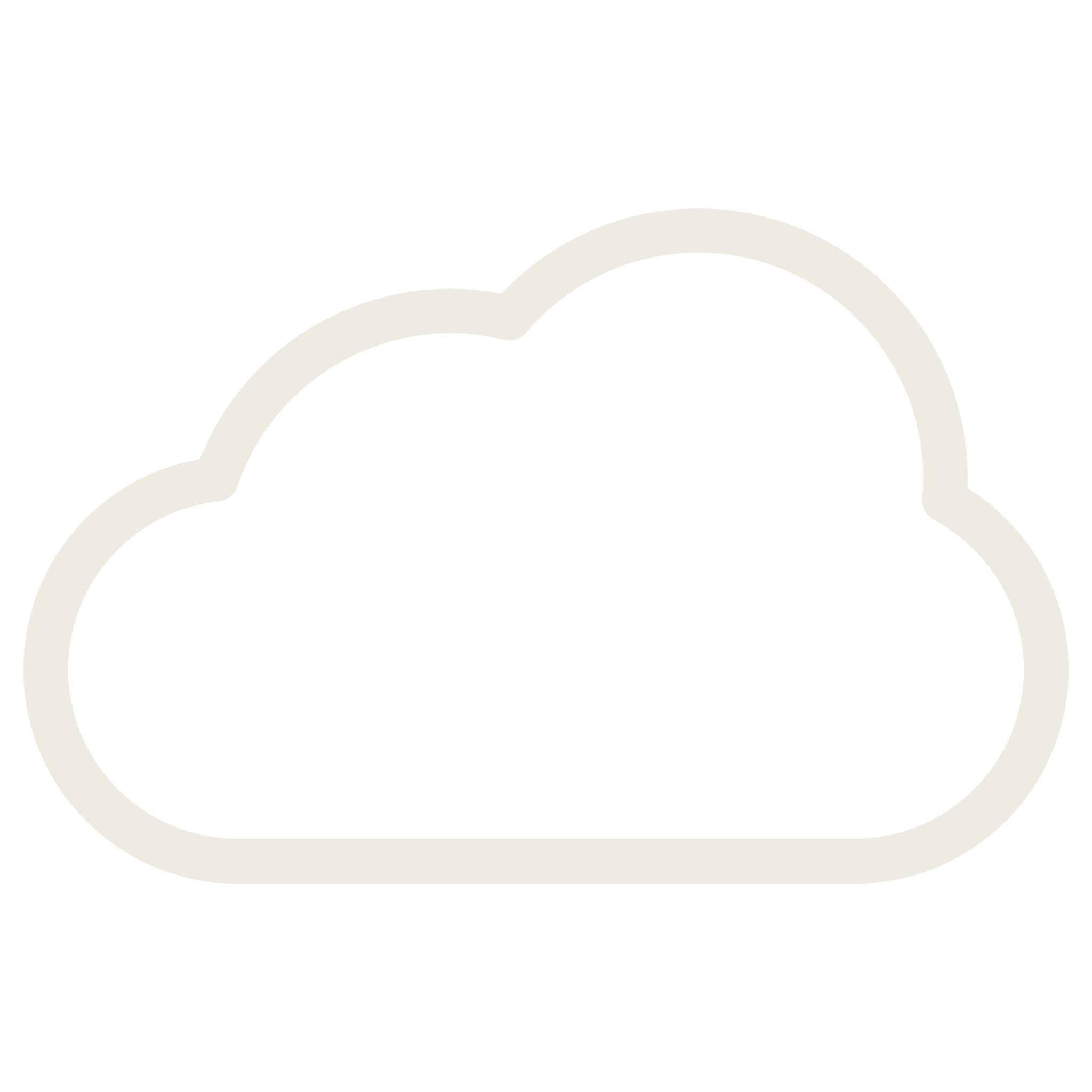 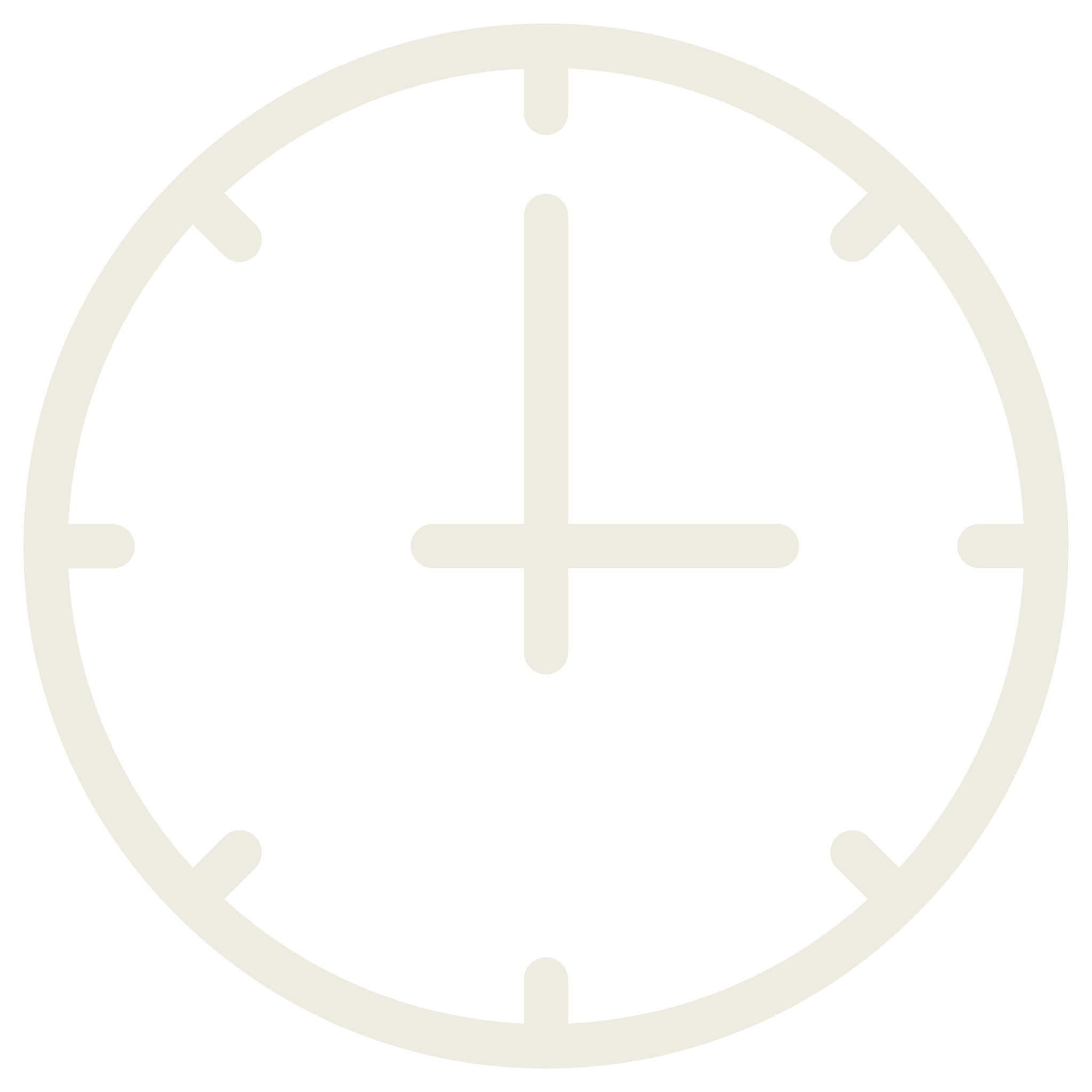 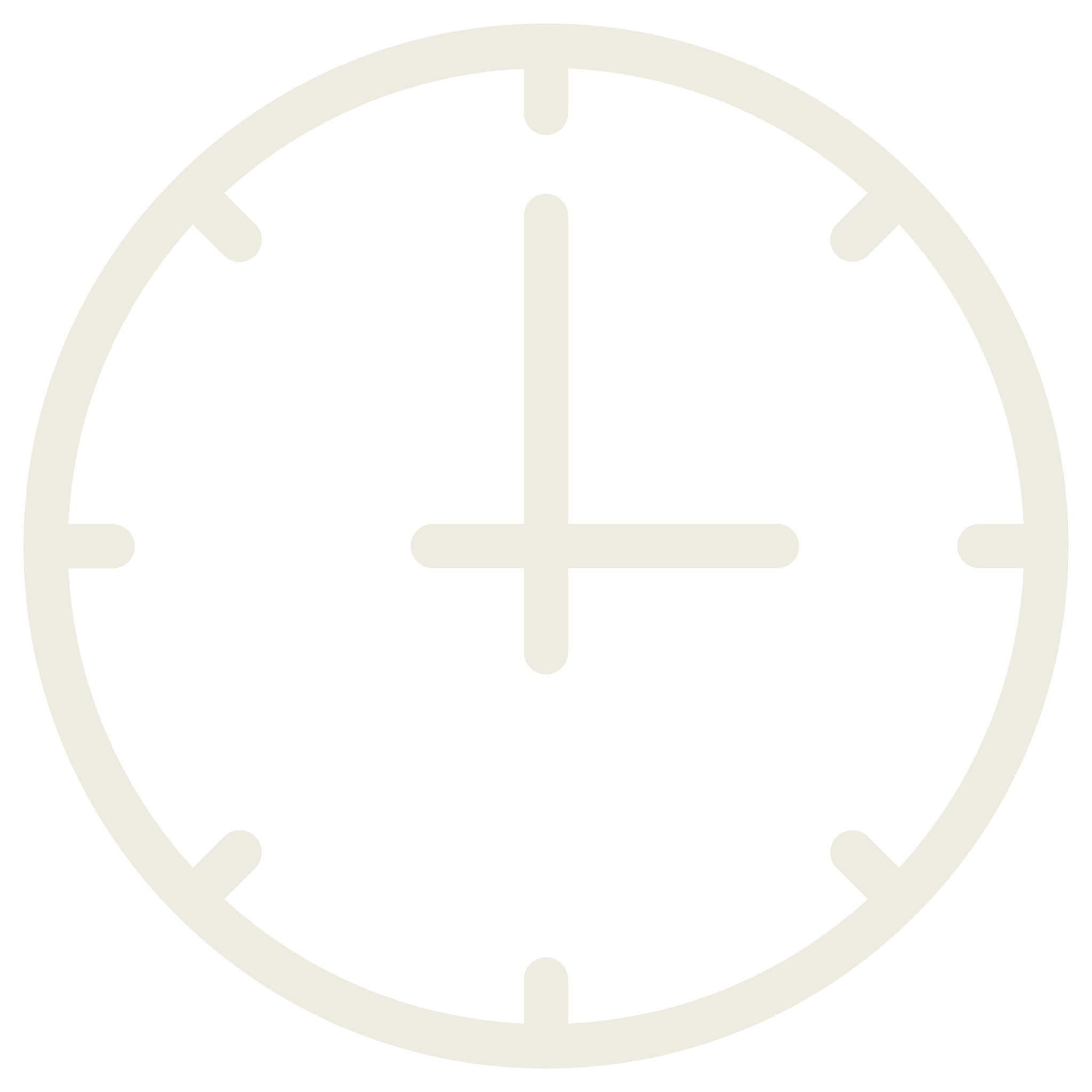 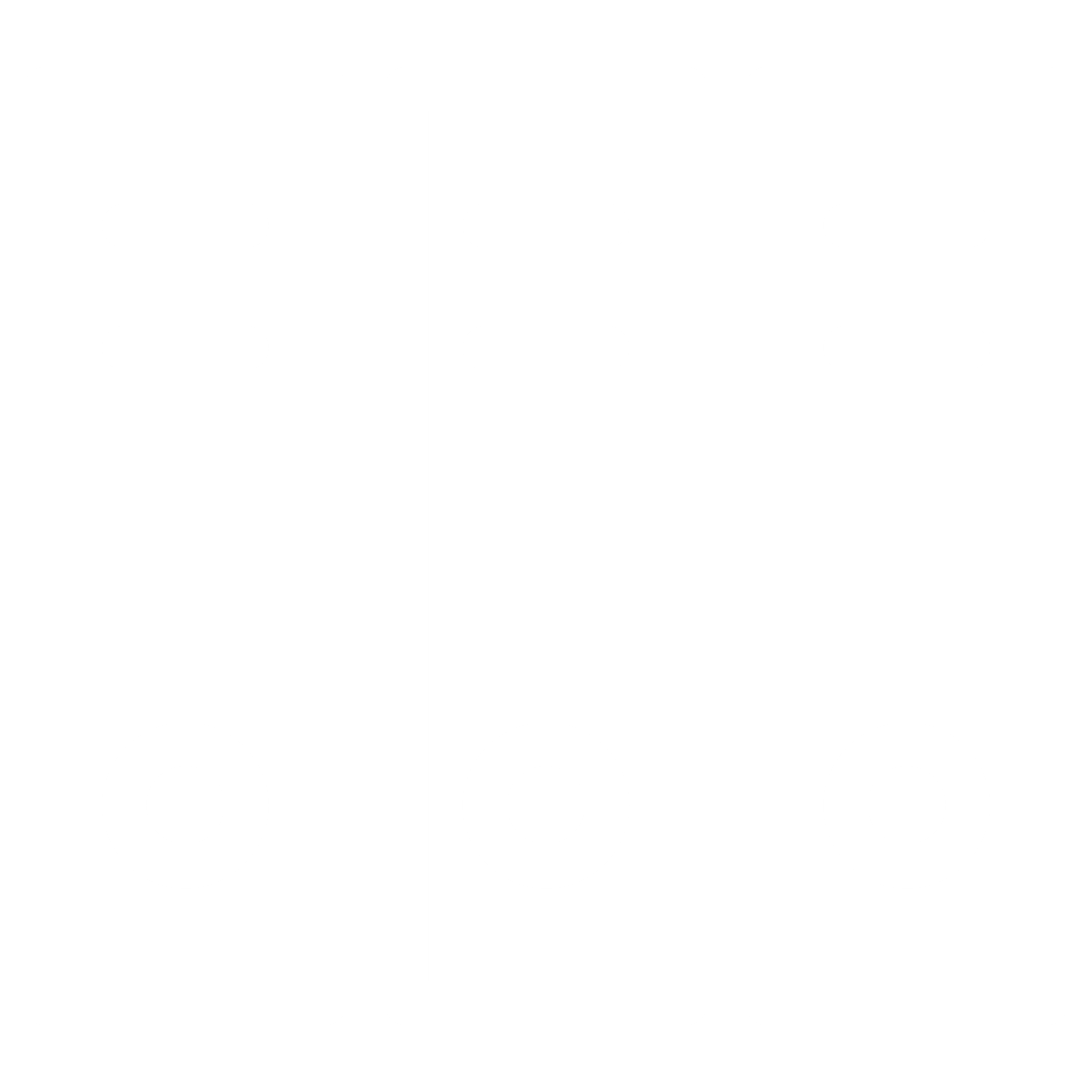 Увеличение доли учителей, применяющих  в своей деятельности современные интернет – ресурсы на 20%
100% педагогических работников с профессиональными затруднениями прошли повышение квалификации
Количество открытых уроков, семинаров
Ожидаемые результаты
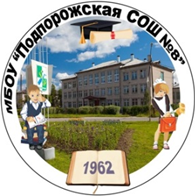 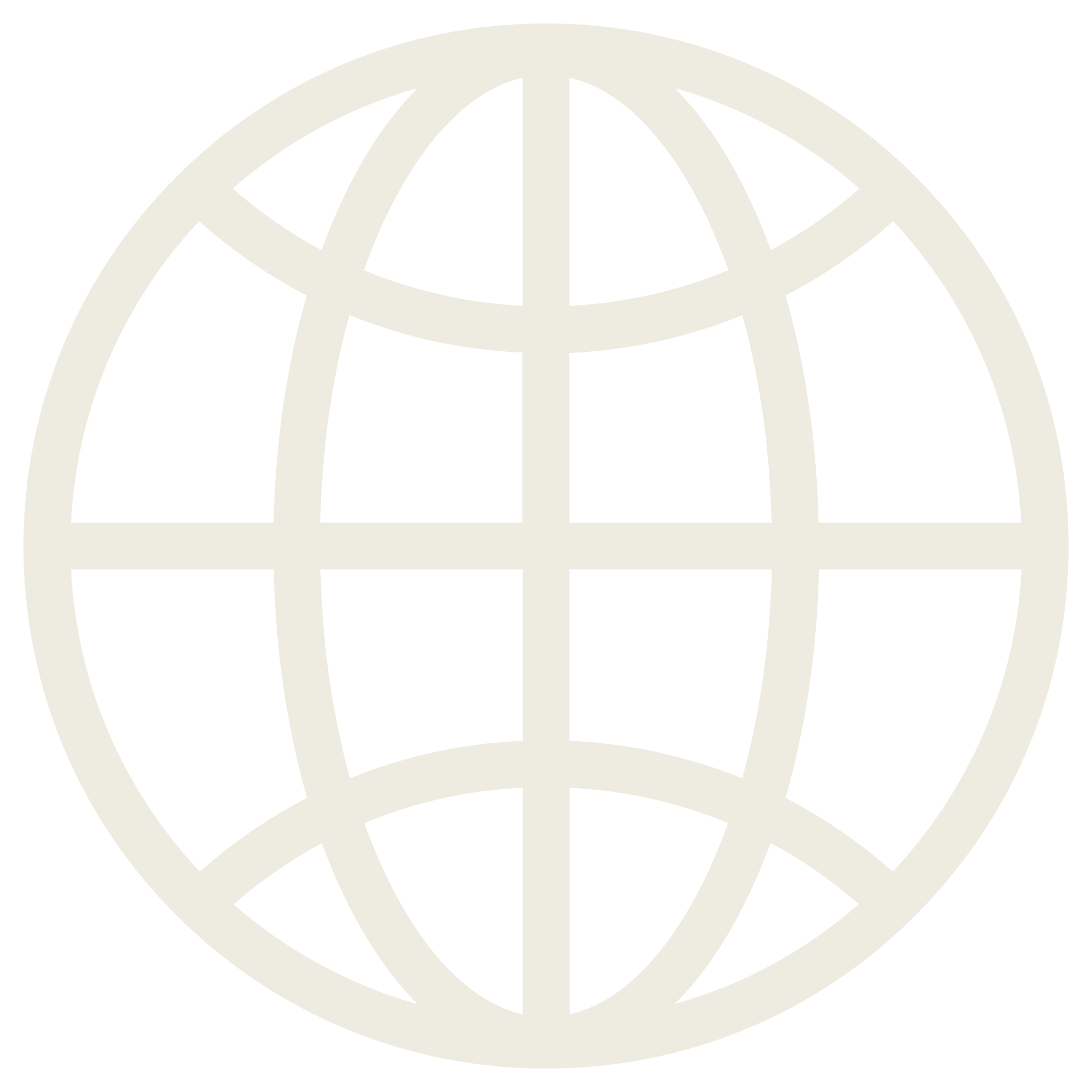 Повышение уровня мотивации обучающихся до 65%
Системность профориентационной деятельности
Уменьшение доли обучающихся, показывающих высокий уровень тревожности на 10%
Уменьшение доли обучающихся, подвергающихся буллингу до 10%
Улучшение микроклимата в педагогическом коллективе
Пониженный уровень качества 
школьной образовательной и воспитательной среды
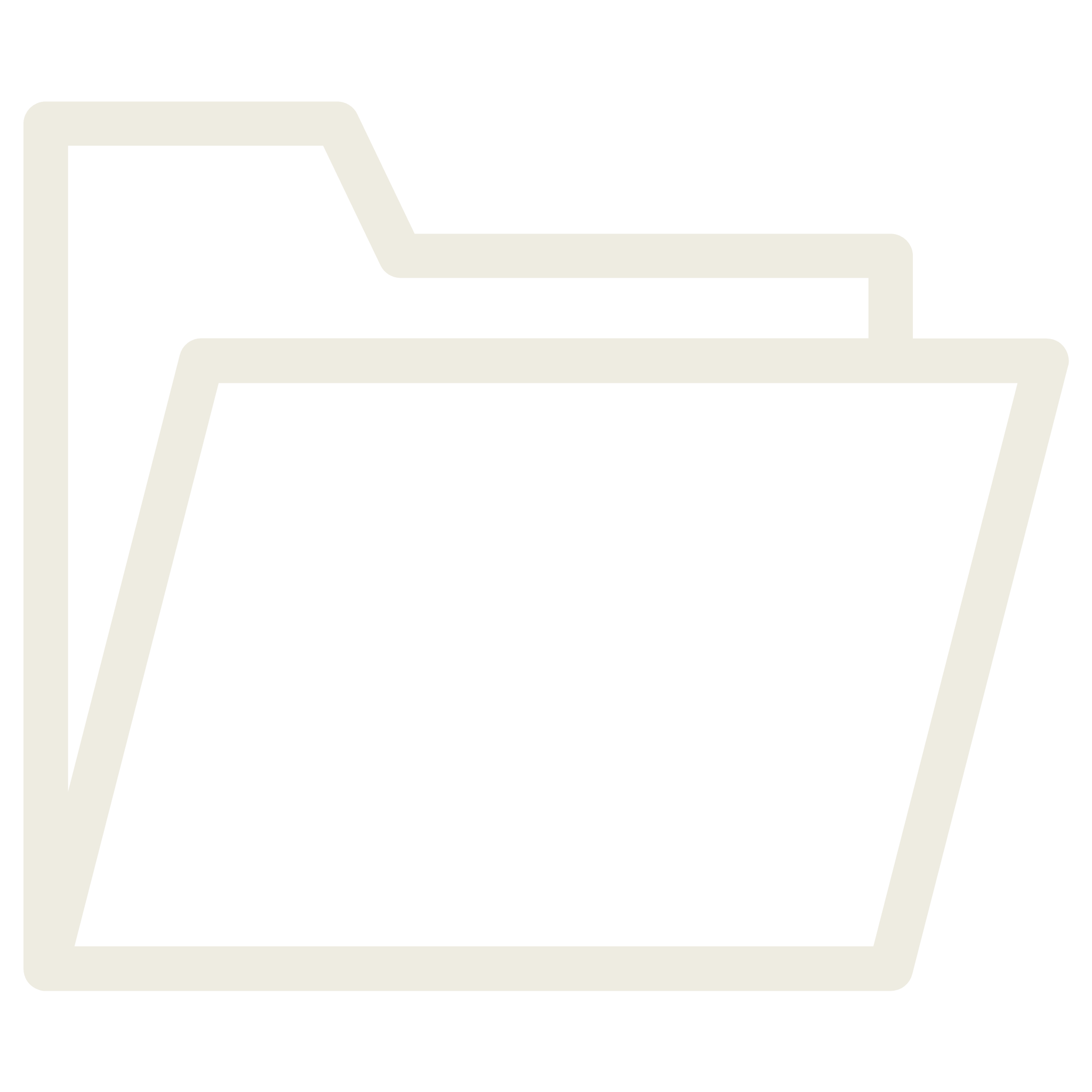 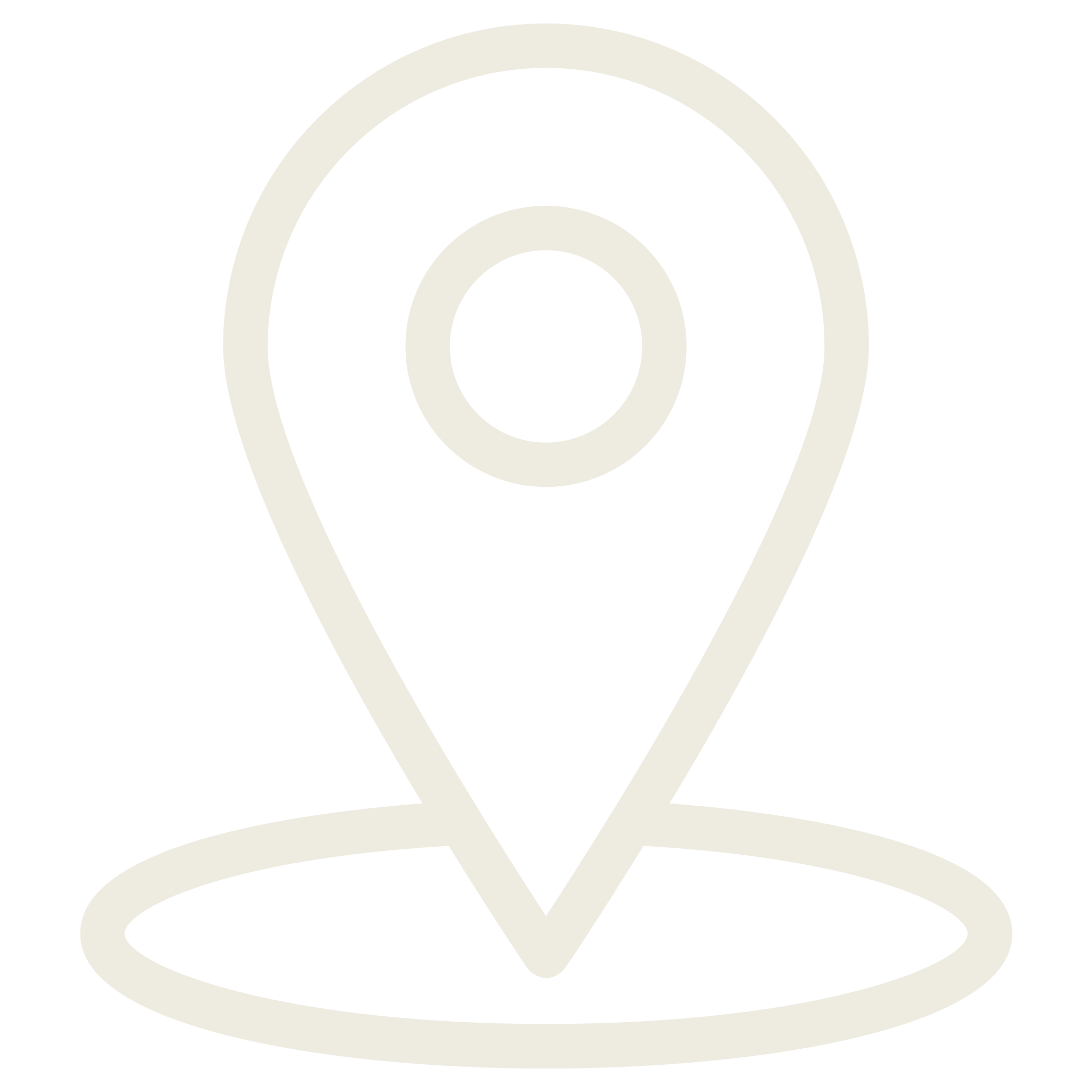 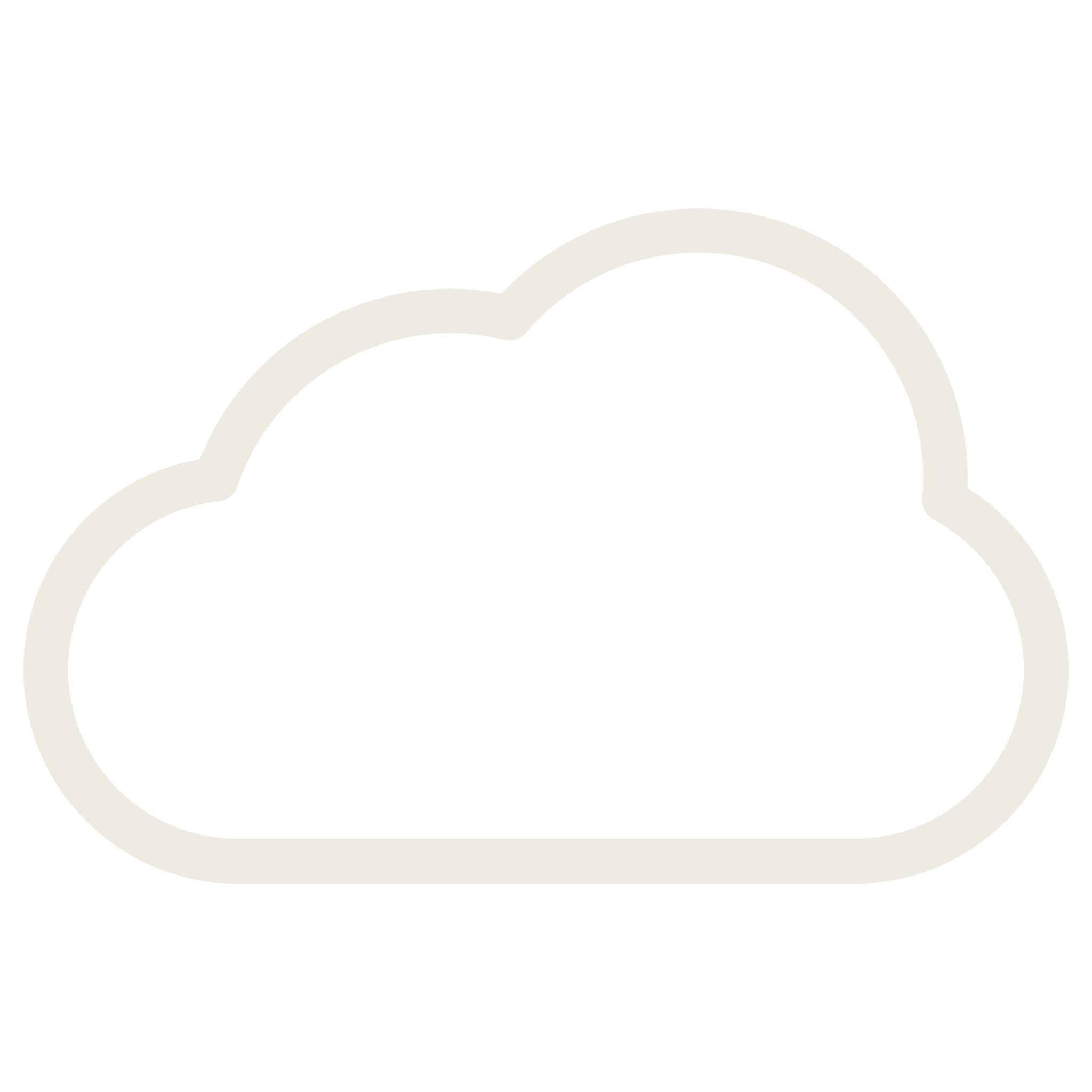 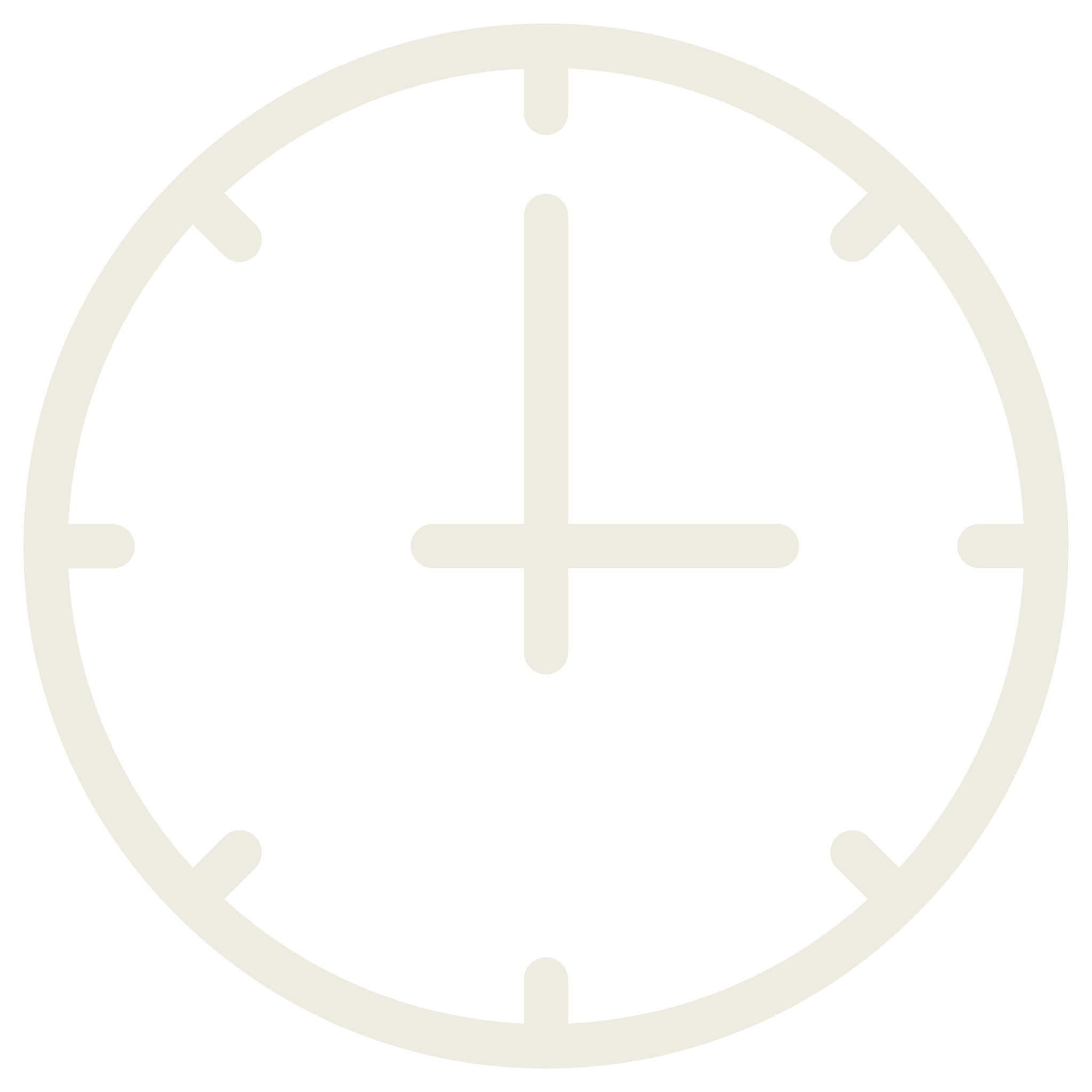 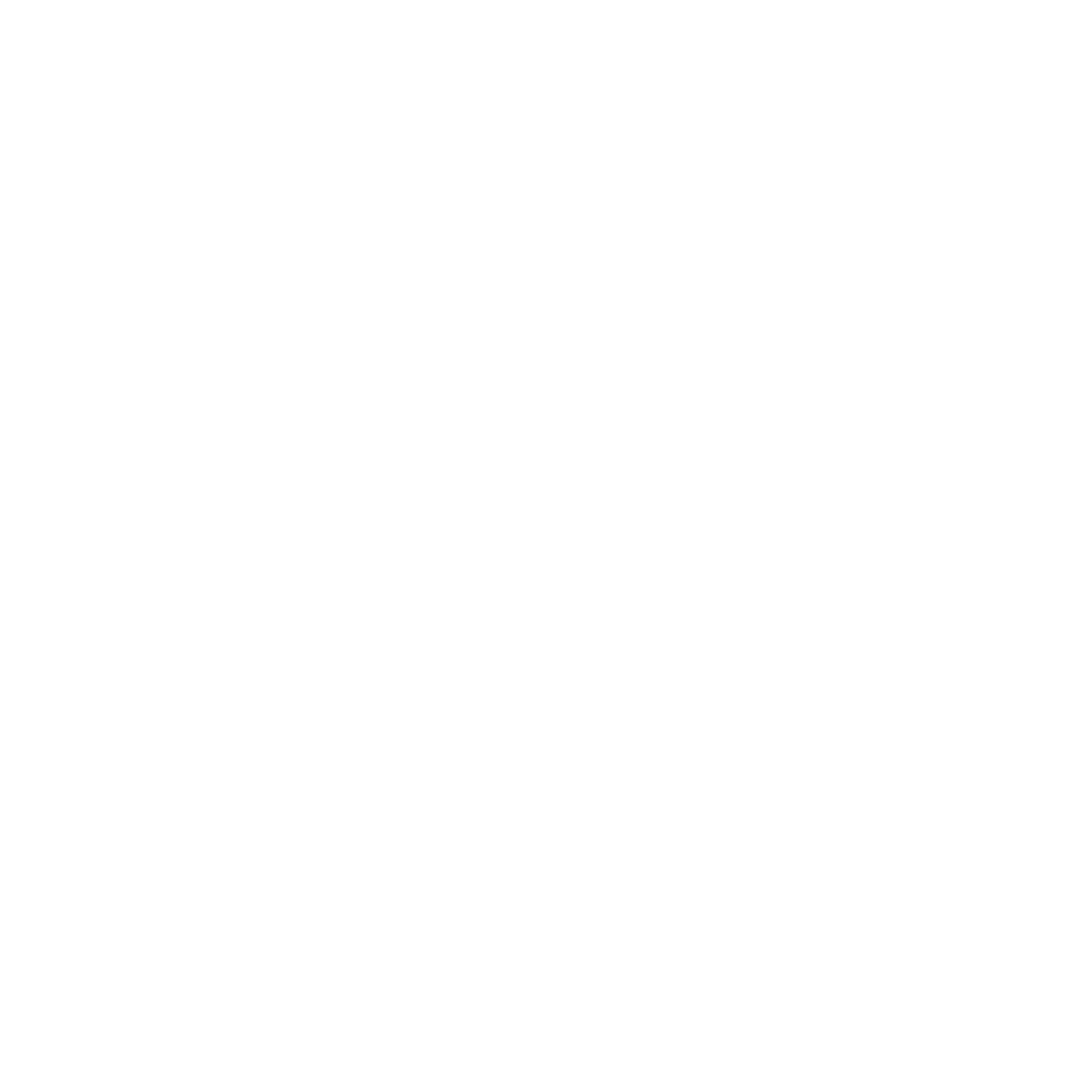 Ожидаемые результаты
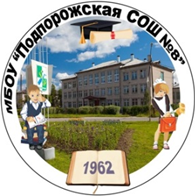 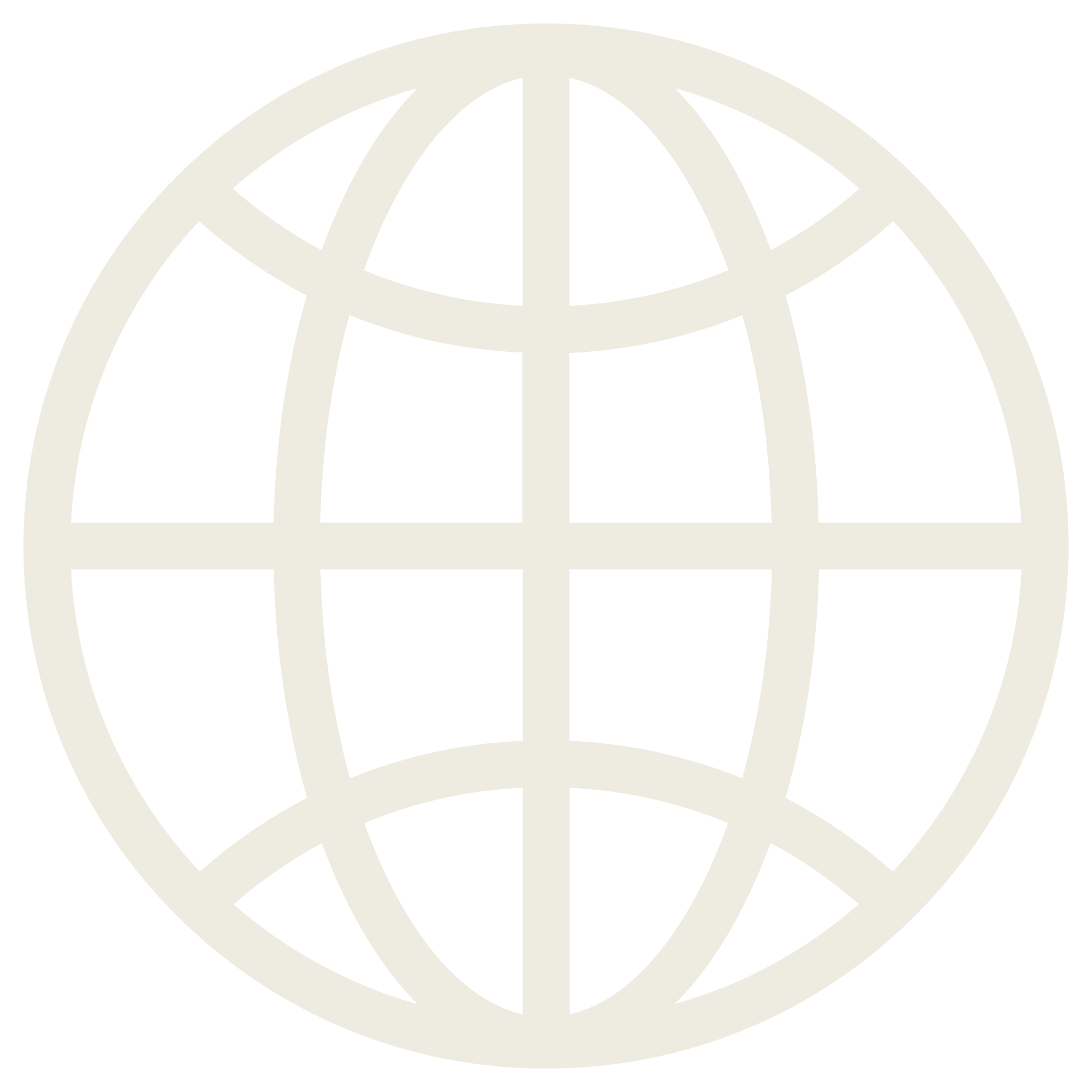 Несформированность внутришкольной системы повышения квалификации
Увеличение доли учителей, включенных в процесс профессионального сопровождения после прохождения курсов повышения квалификации до 60%
Увеличение доли учителей, прошедших курсы повышения квалификации, соответствующих их профессиональным потребностям до 100%.
Увеличение доли учителей, вовлеченных в систему наставничества до 70%.
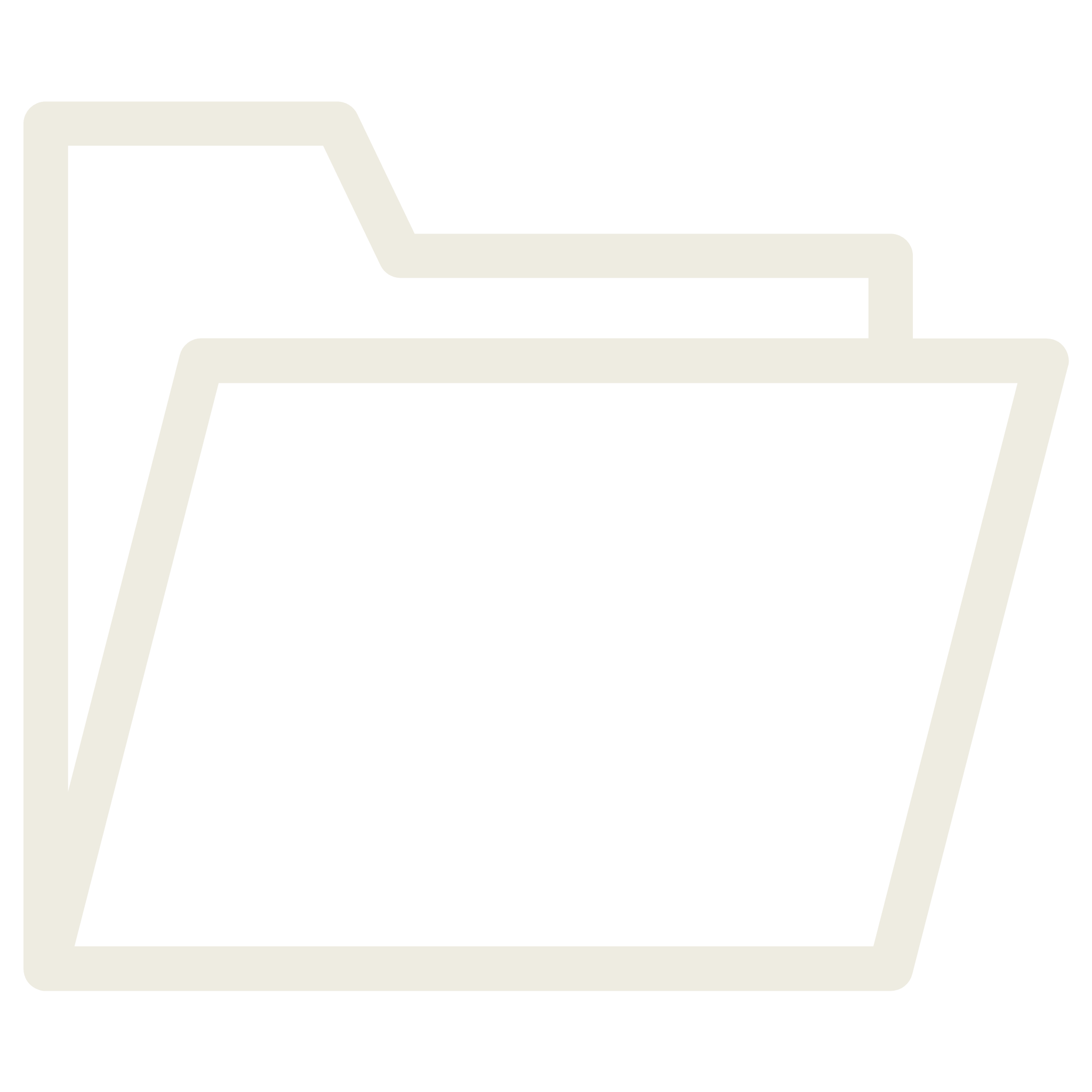 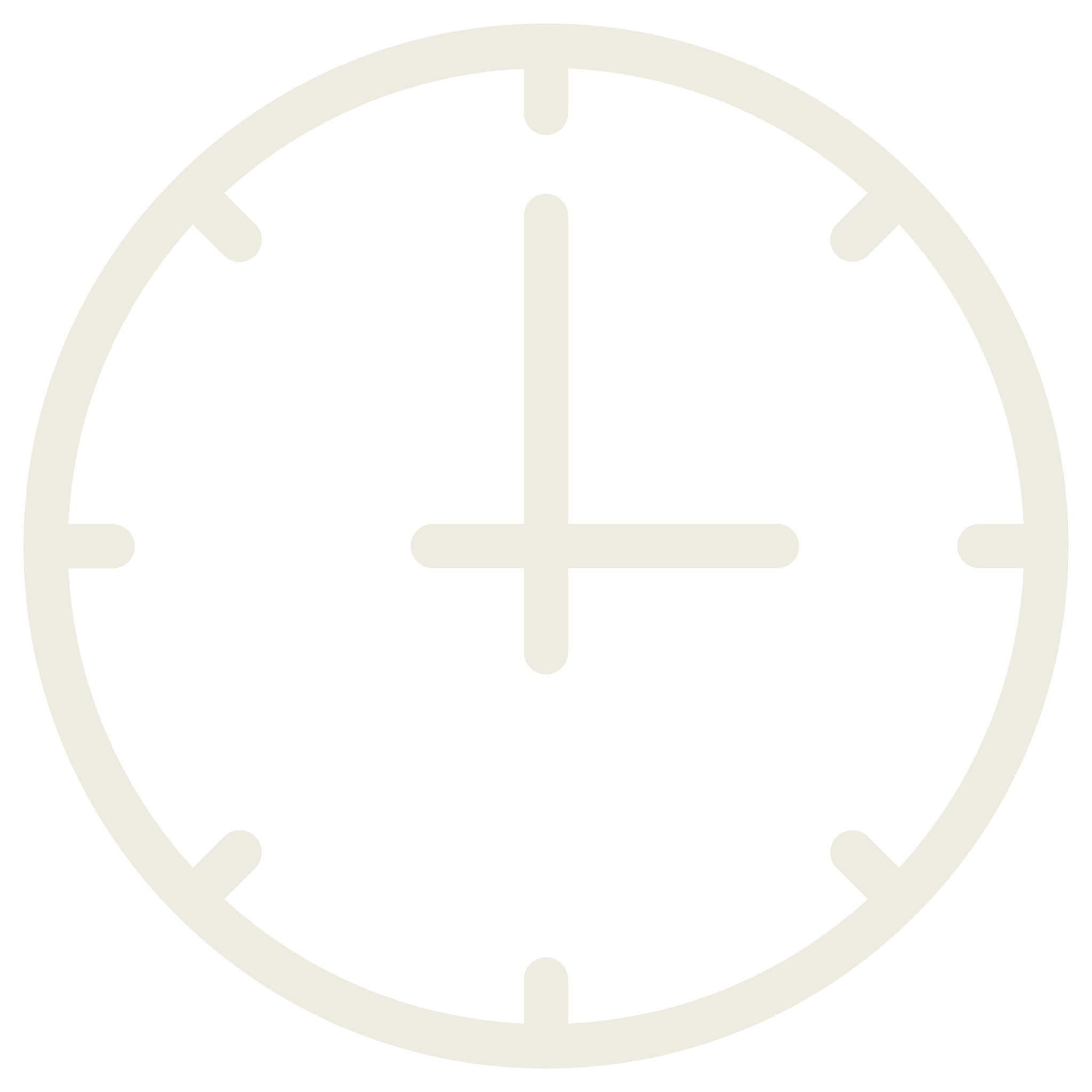 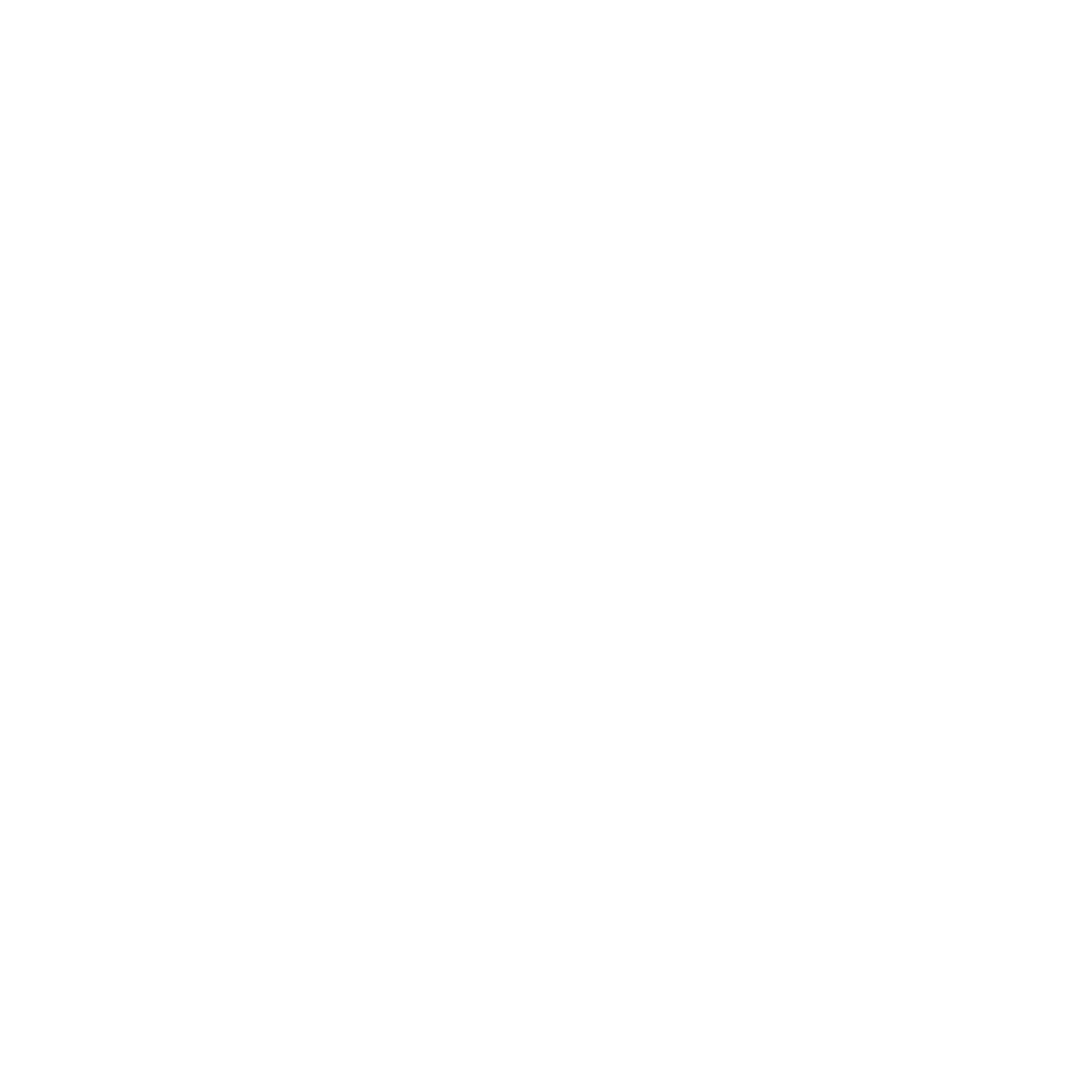 Промежуточные результаты
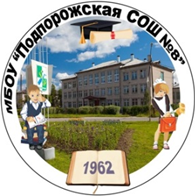 Промежуточные результаты
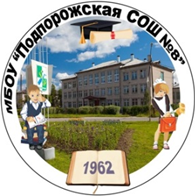 Участие в проекте «500+»
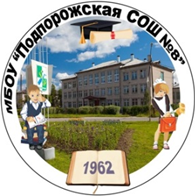 Муниципальное бюджетное 
общеобразовательное учреждение
«Подпорожская средняя 
общеобразовательная школа №8»
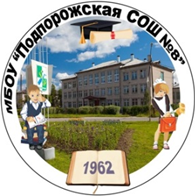 Спасибо за внимание
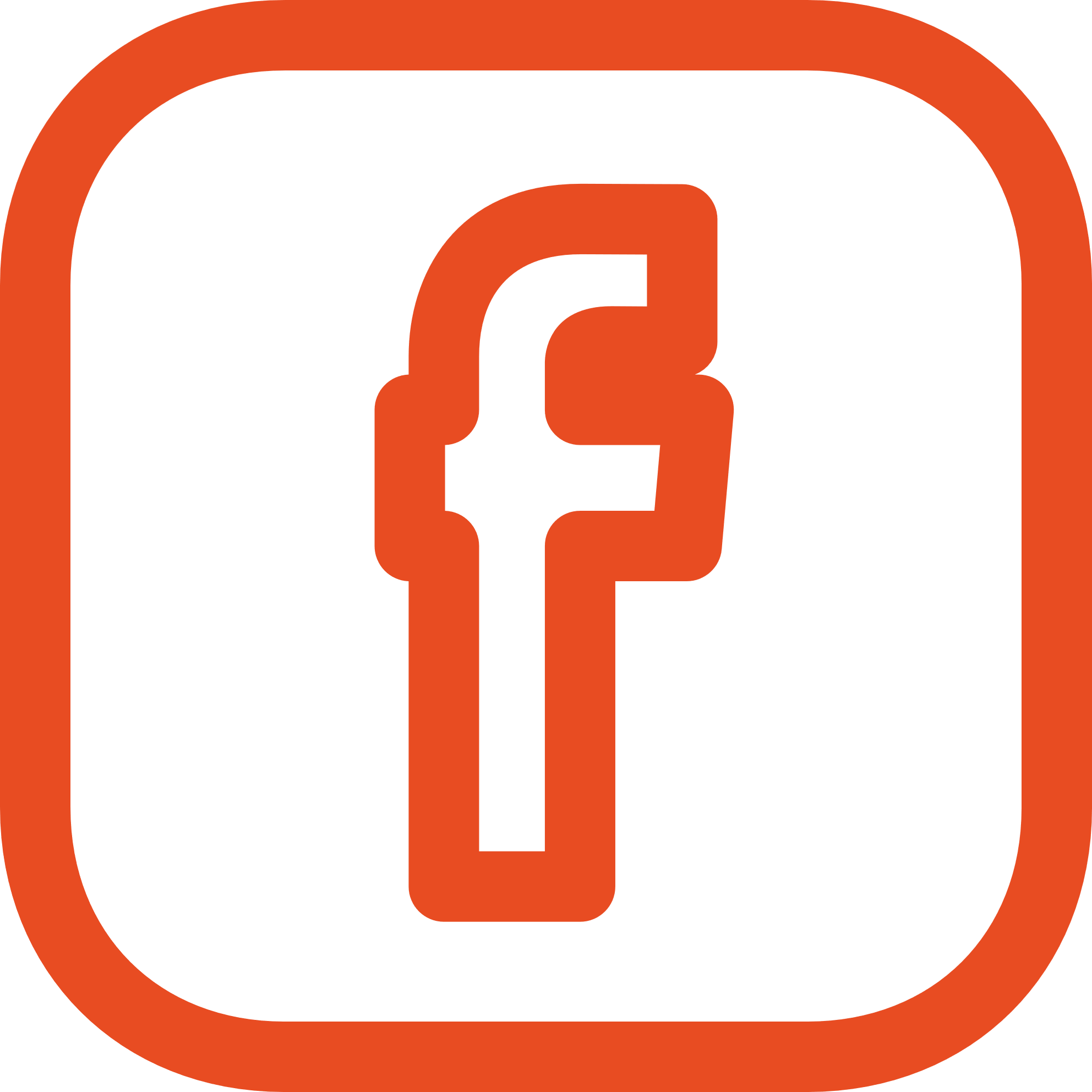 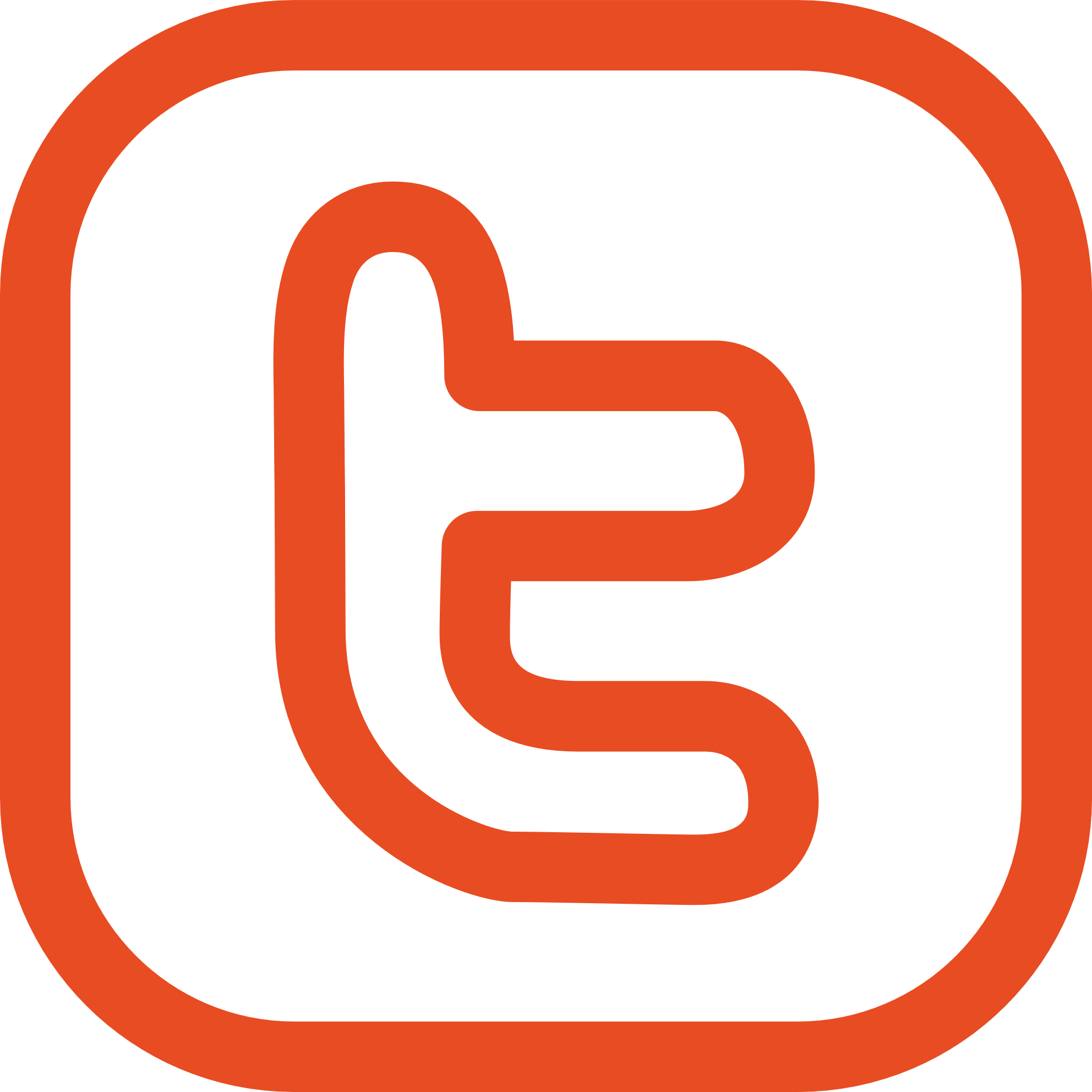 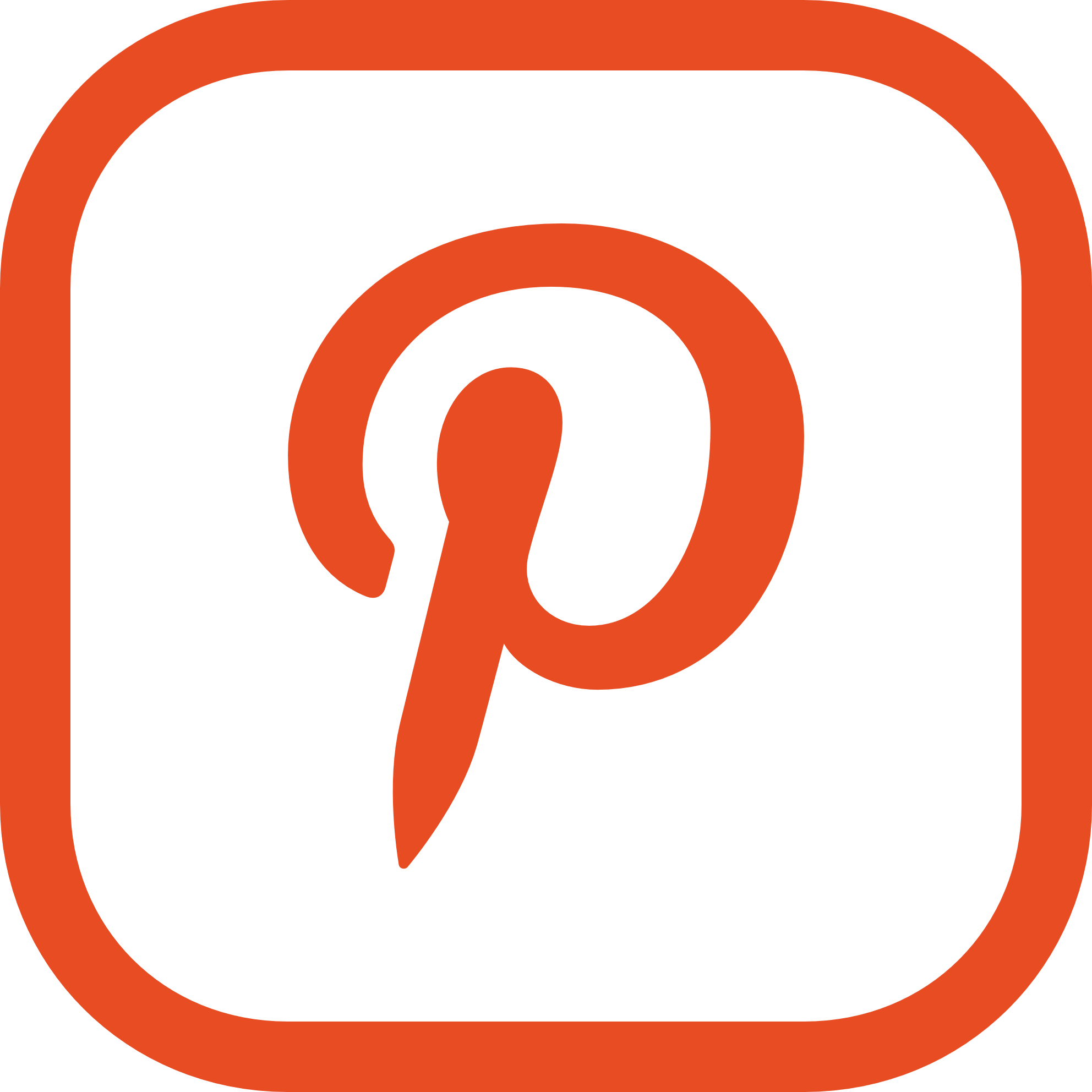 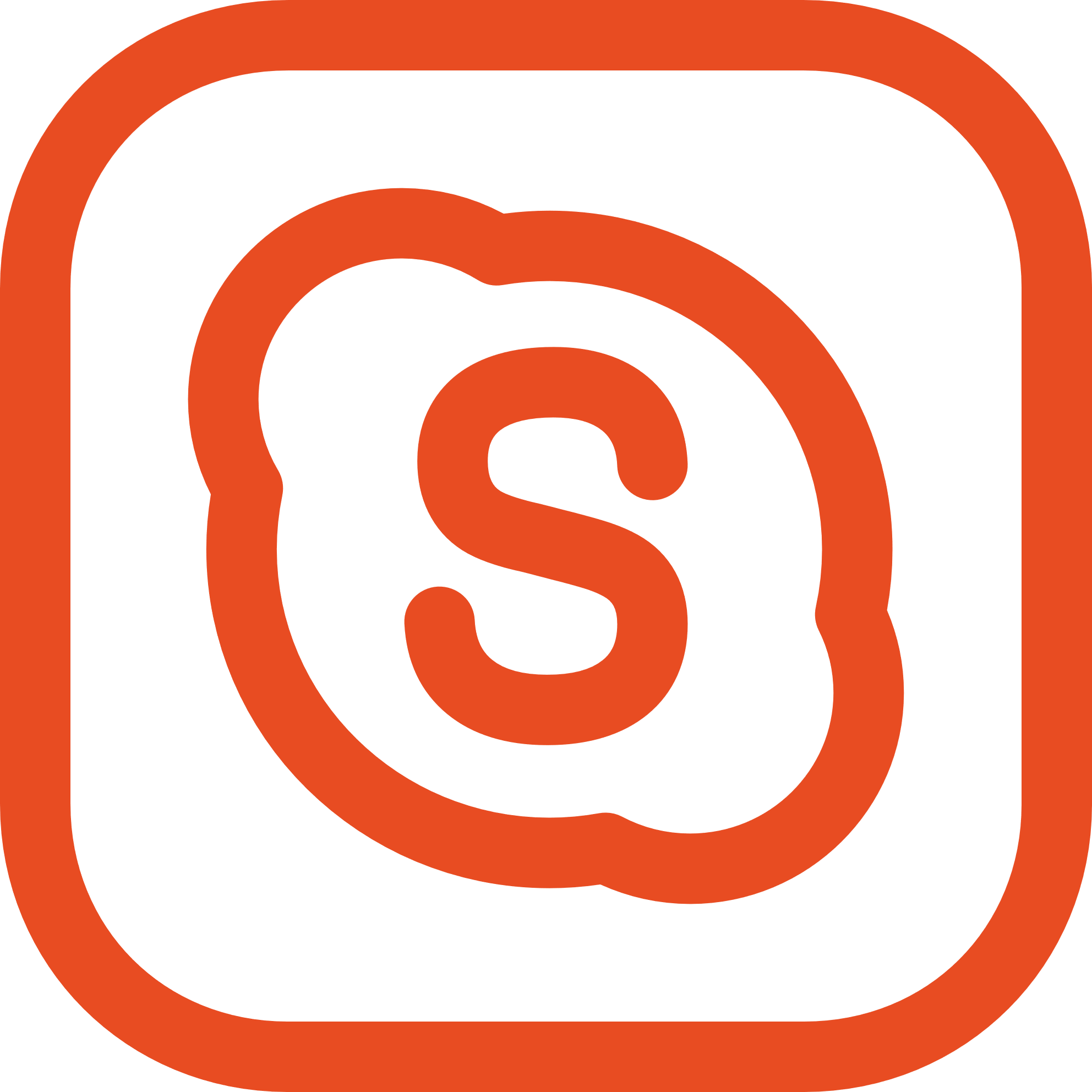